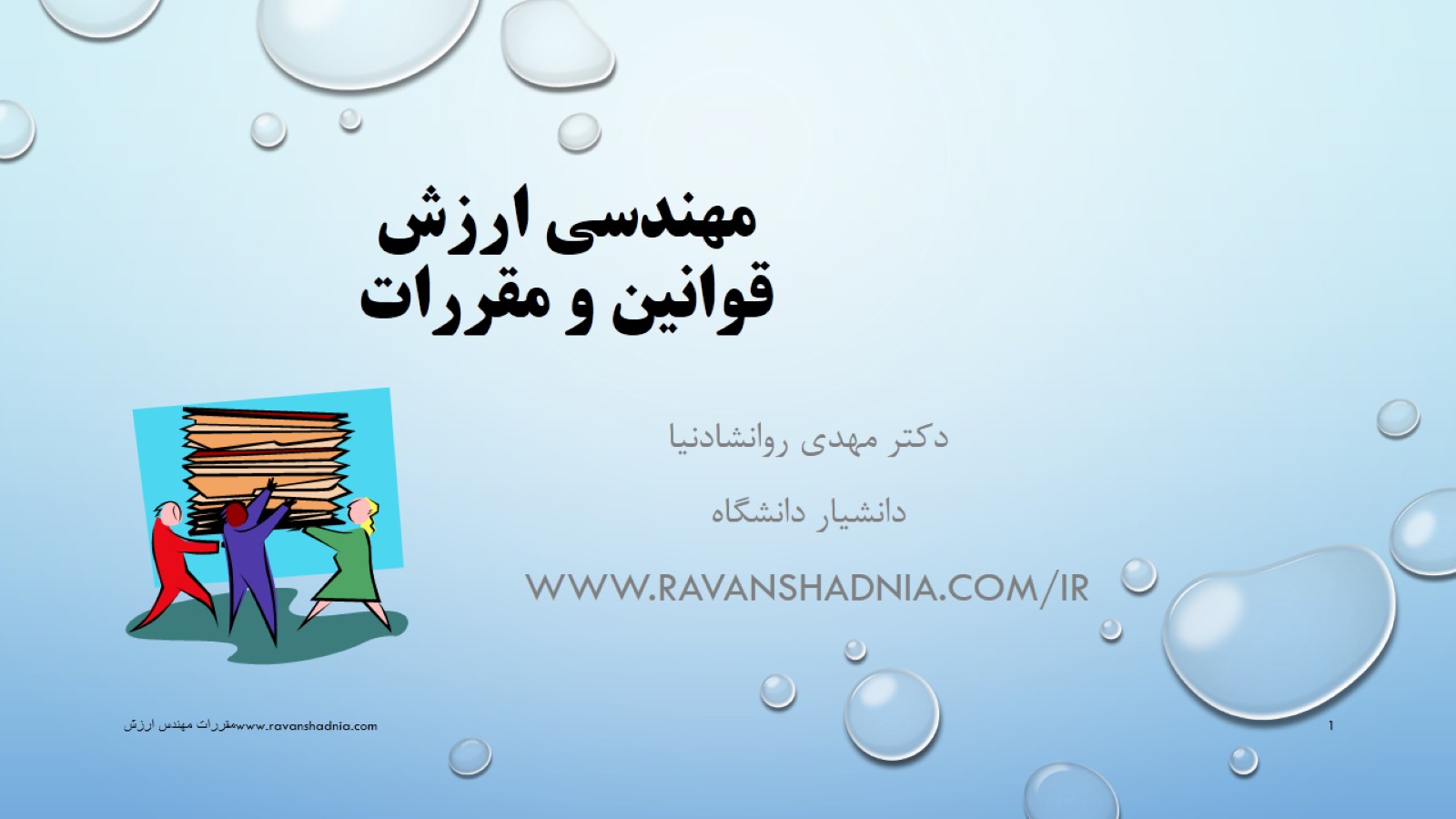 مهندسی ارزشقوانین و مقررات
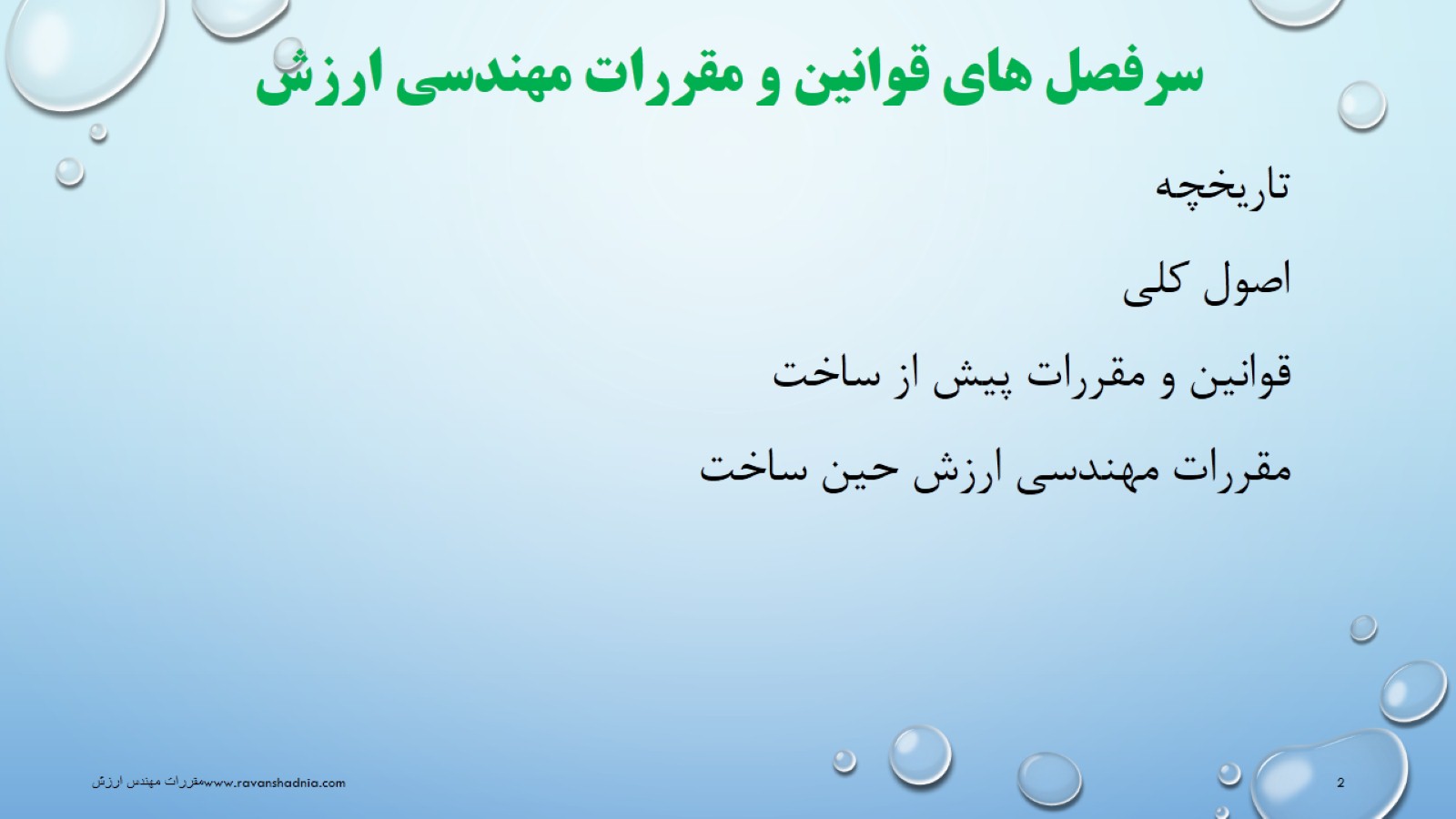 سرفصل های قوانین و مقررات مهندسی ارزش
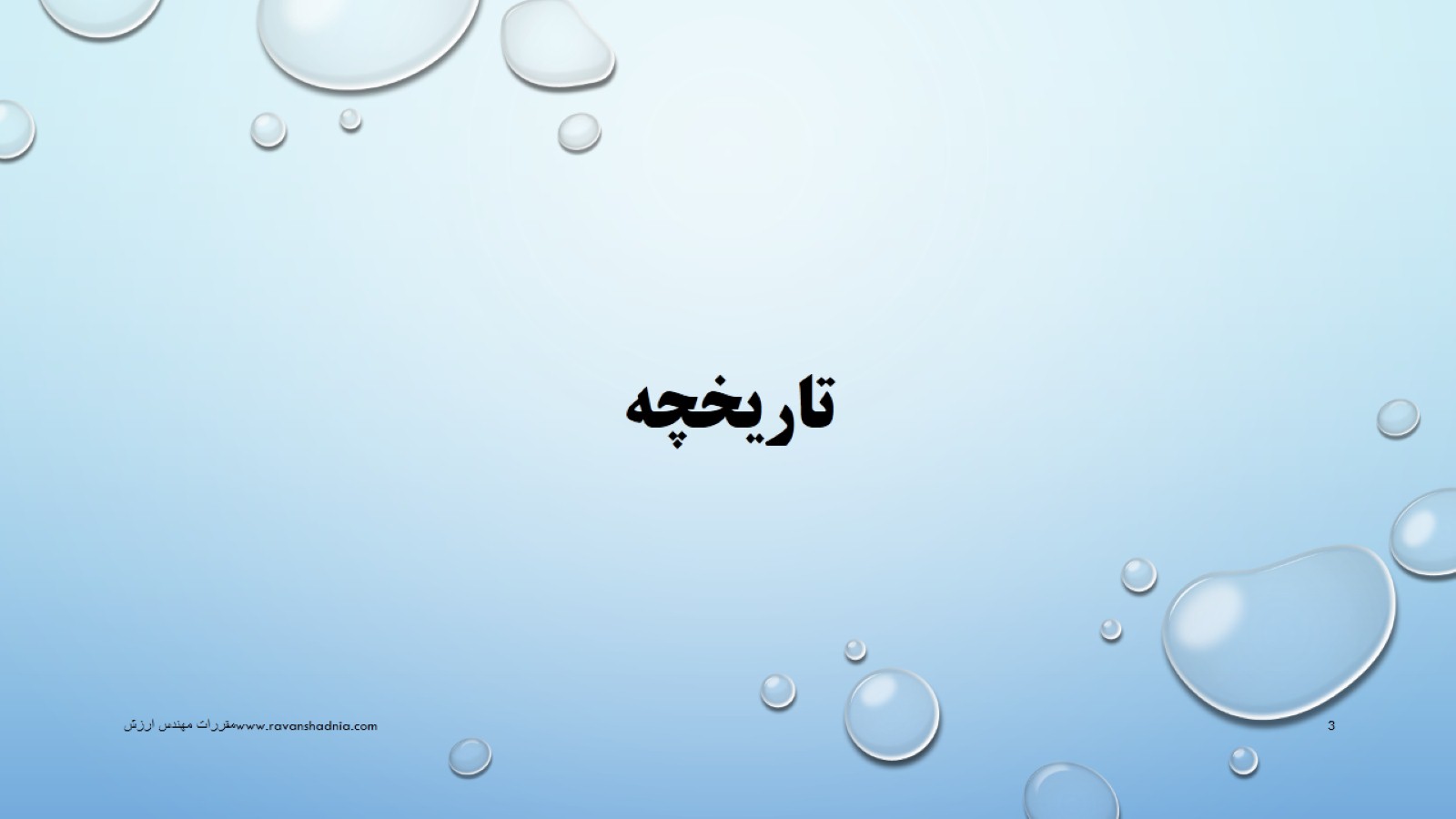 تاریخچه
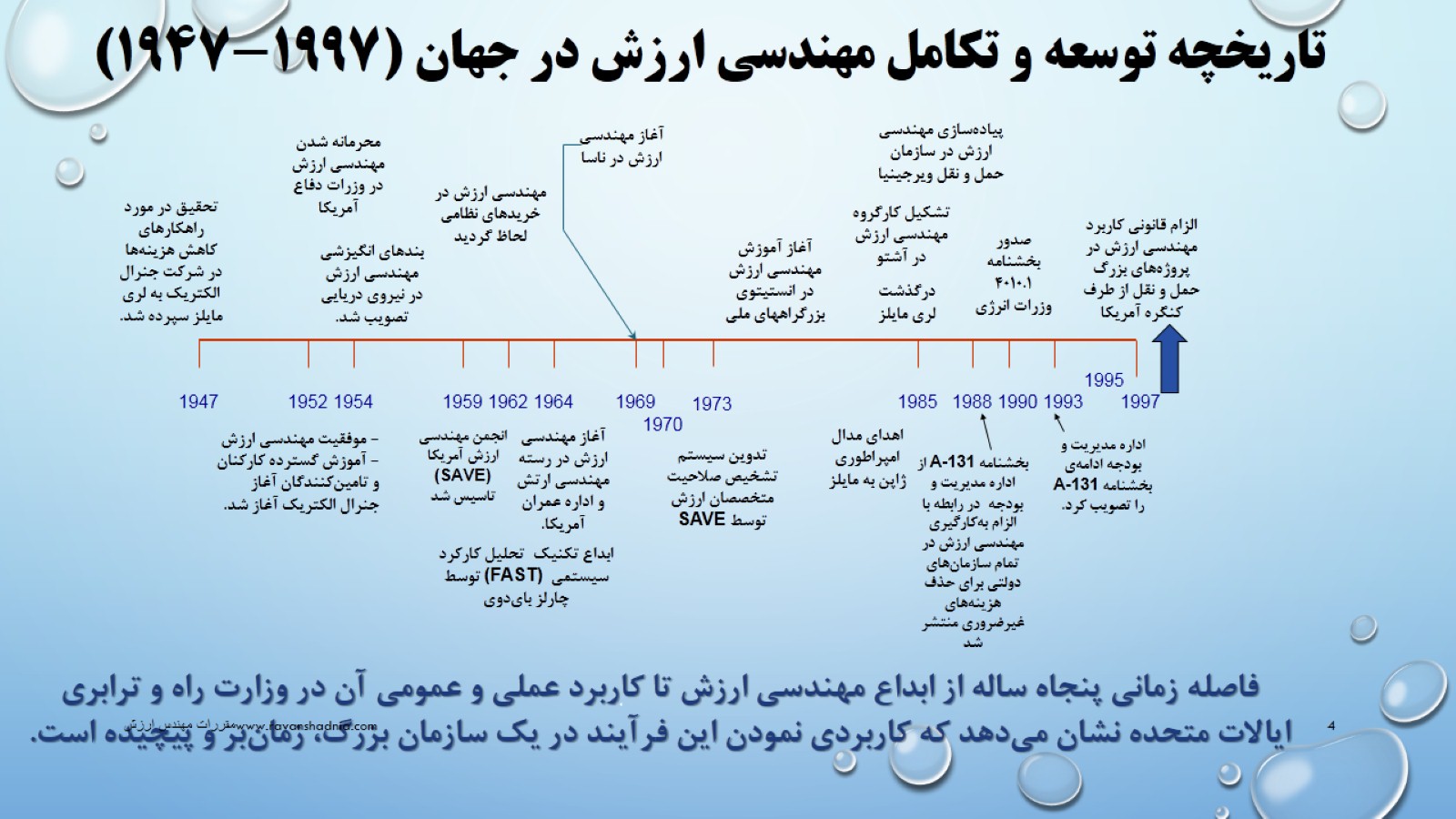 تاريخچه توسعه و تكامل مهندسي ارزش در جهان (1997-1947)
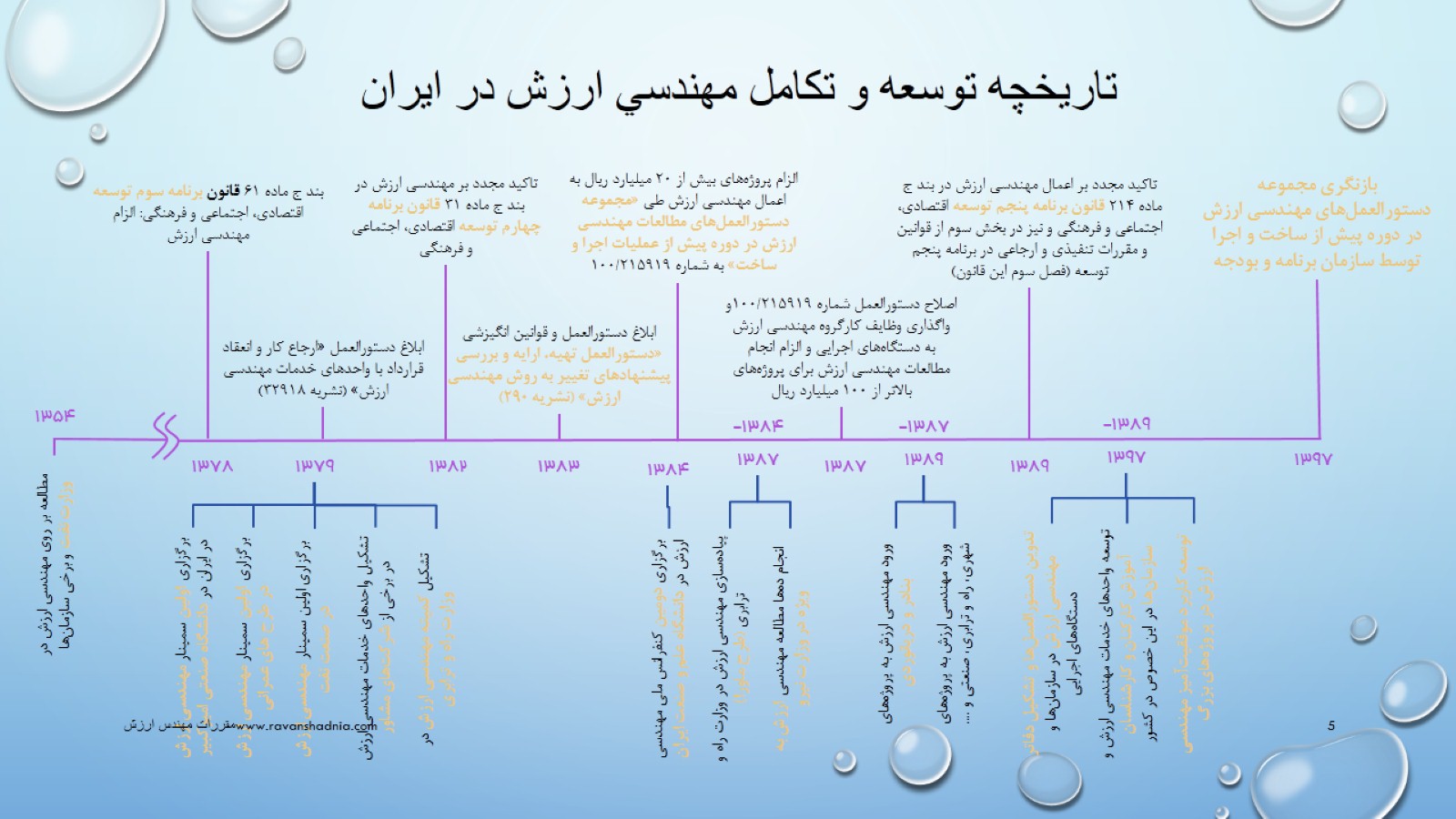 تاريخچه توسعه و تكامل مهندسي ارزش در ايران
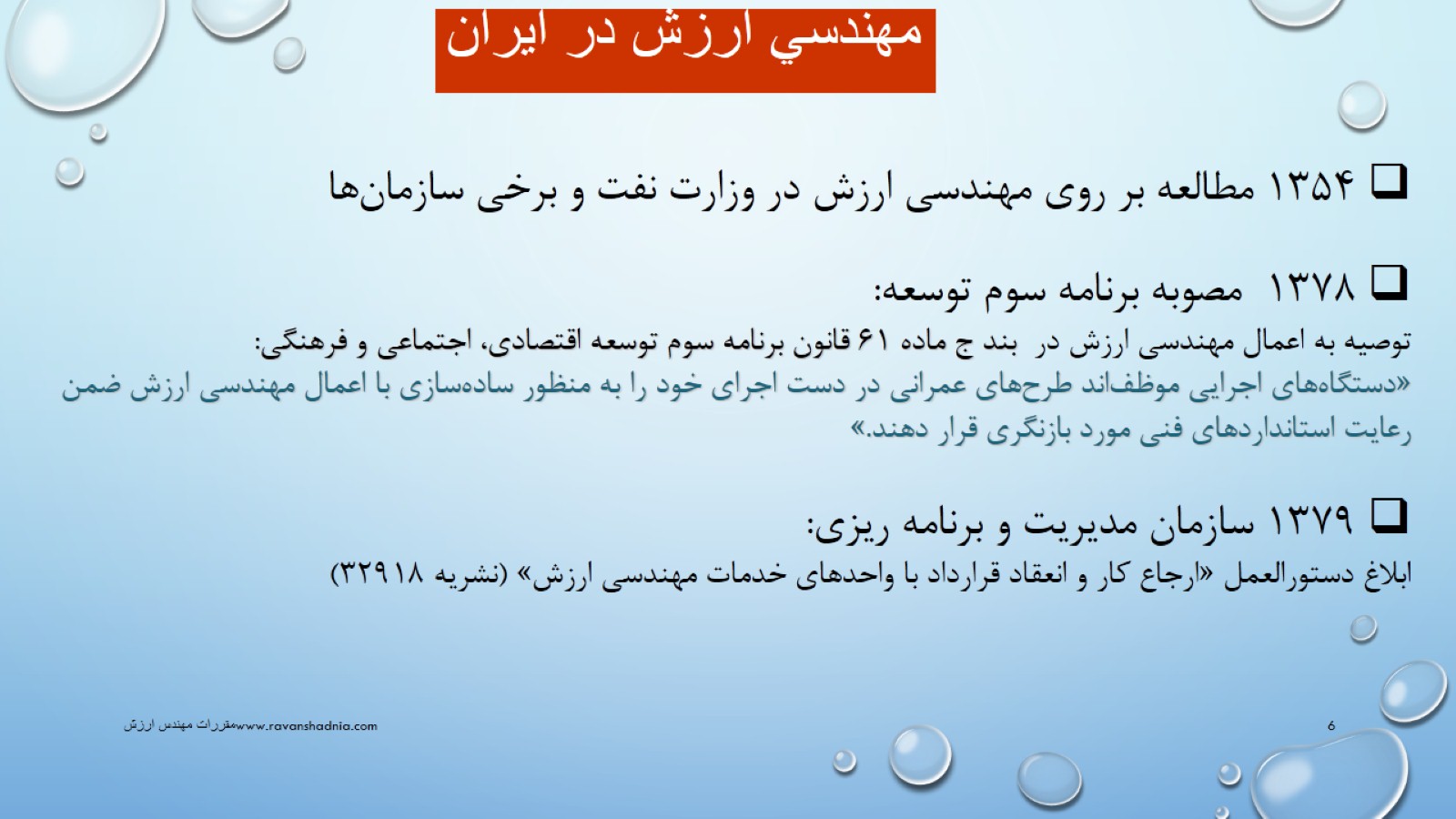 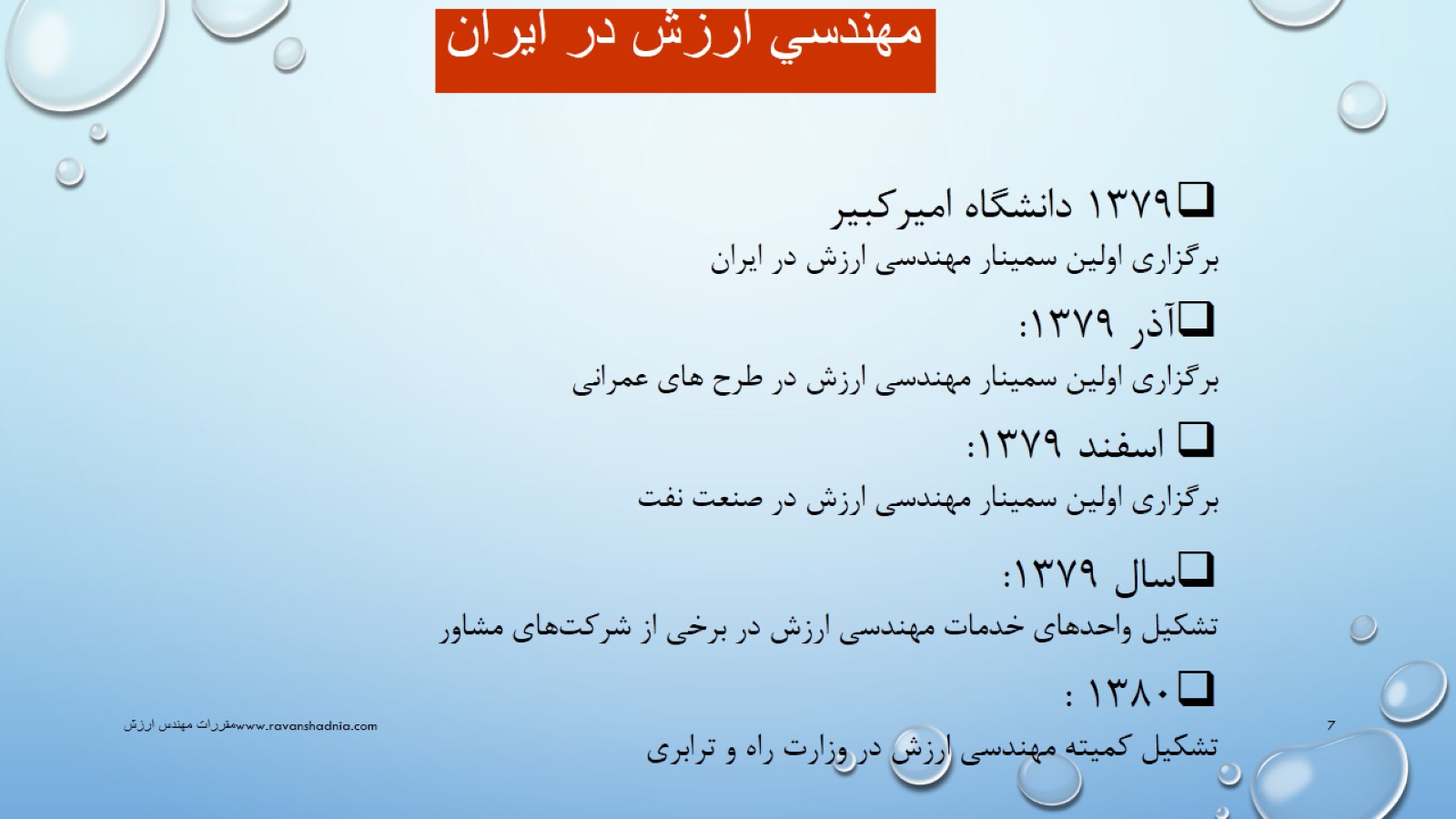 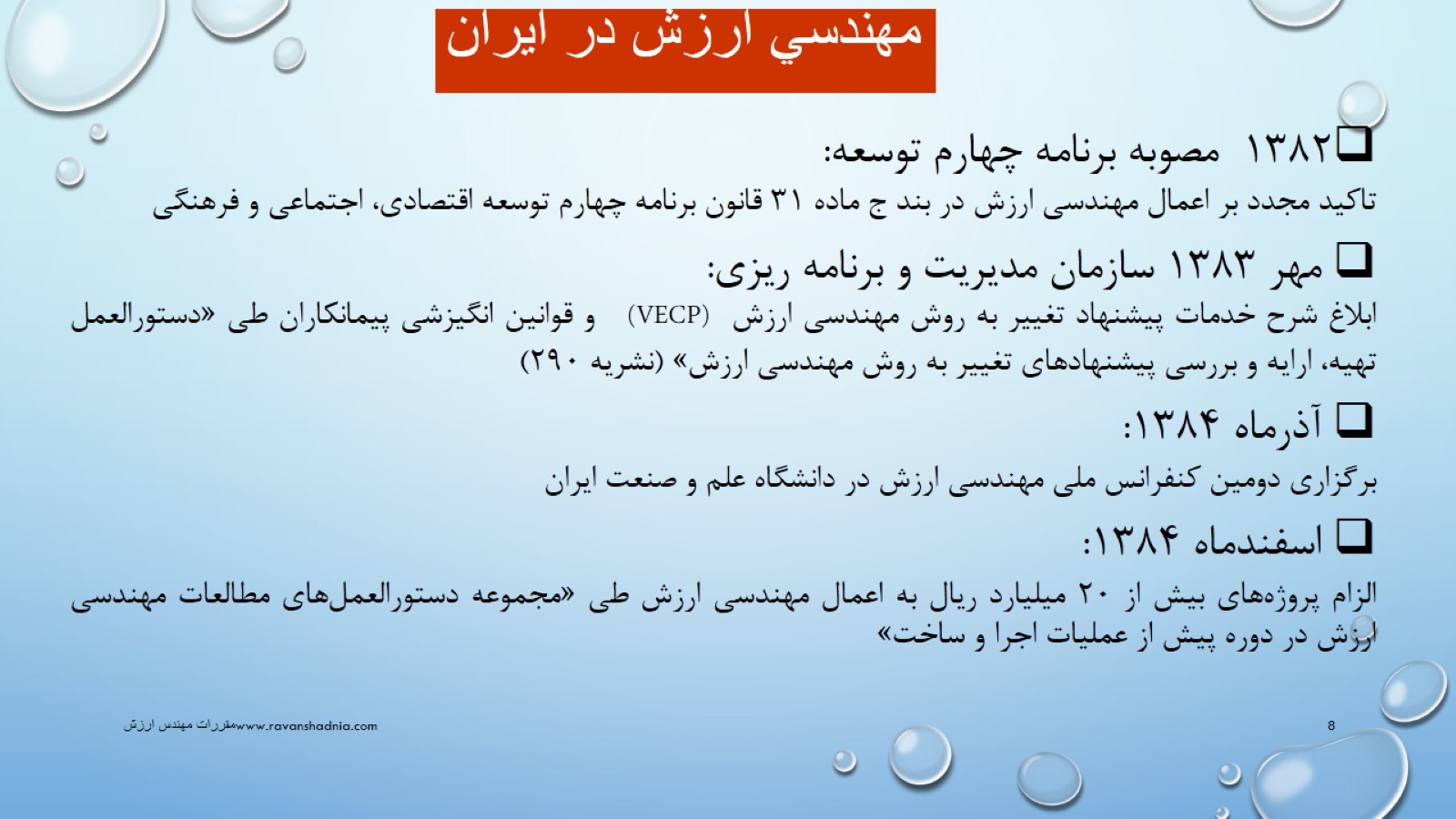 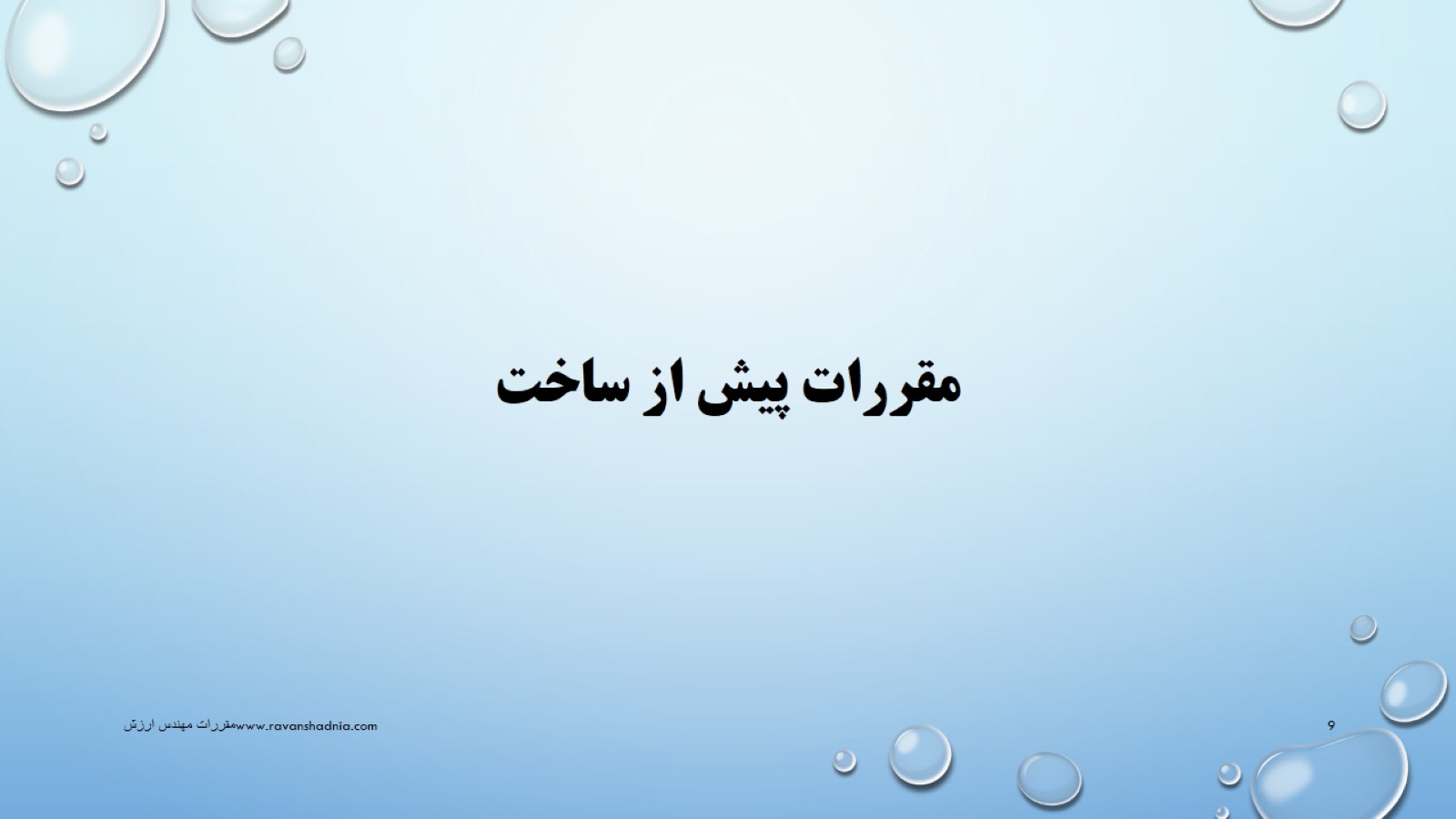 مقررات پیش از ساخت
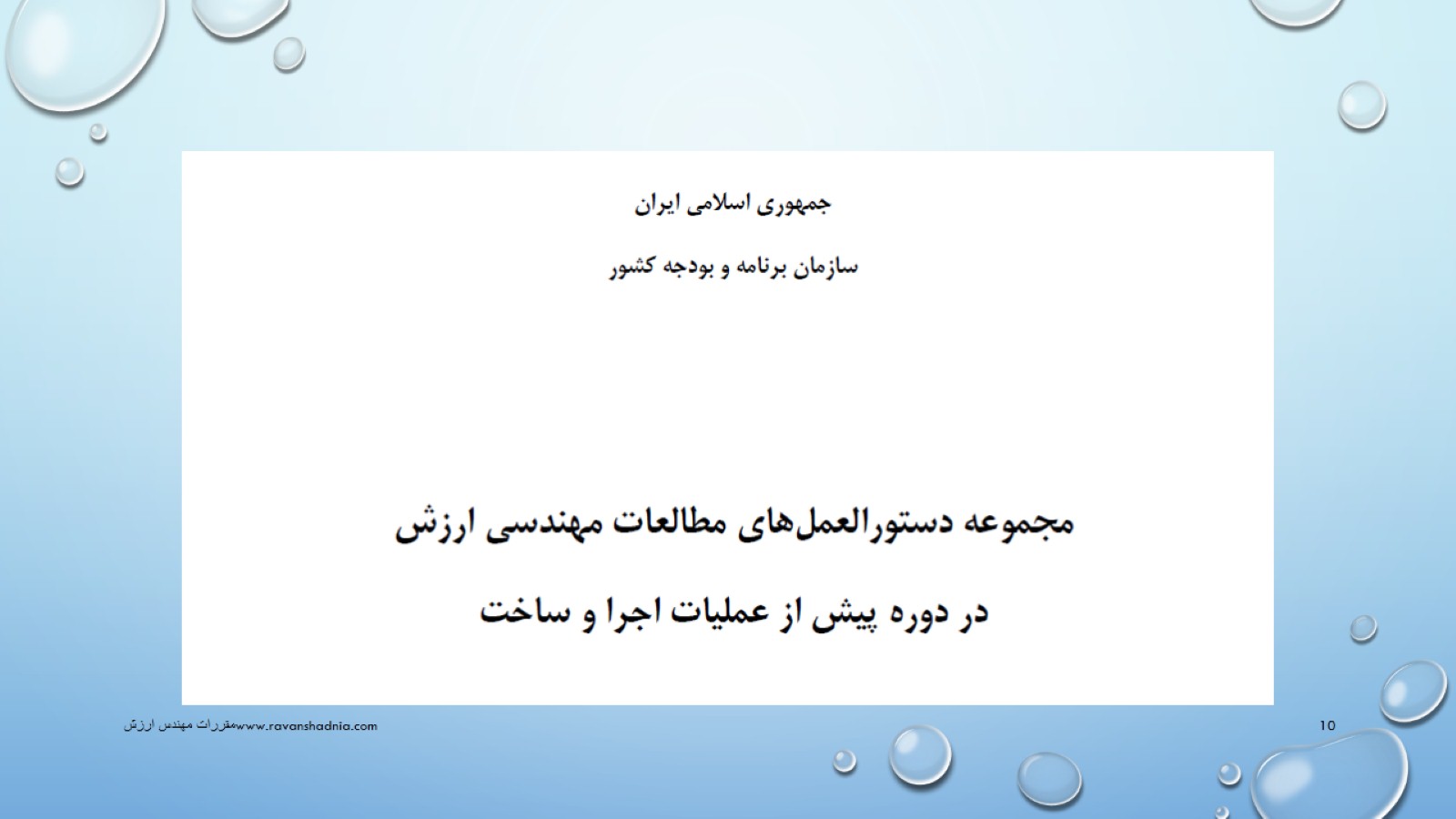 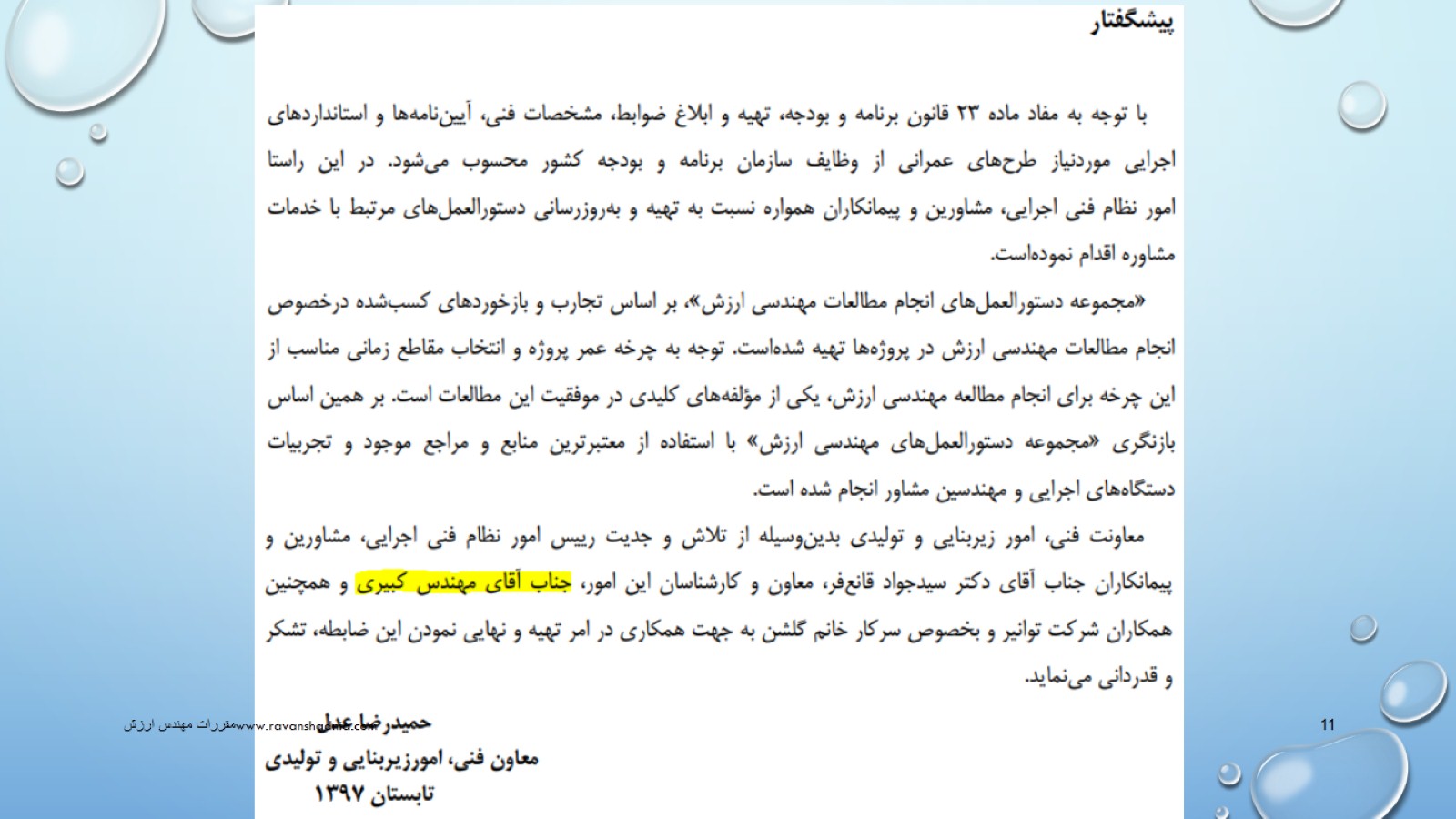 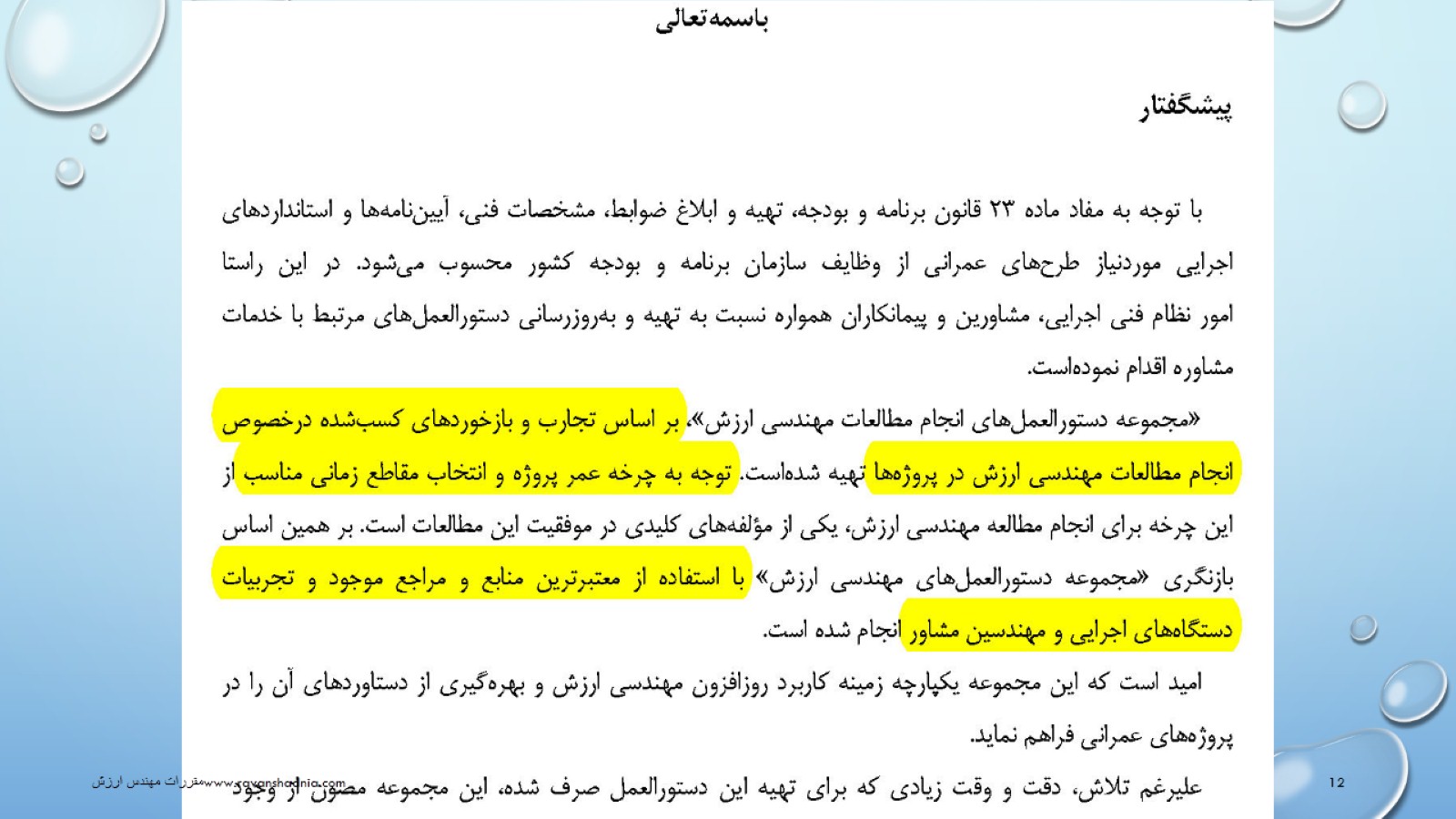 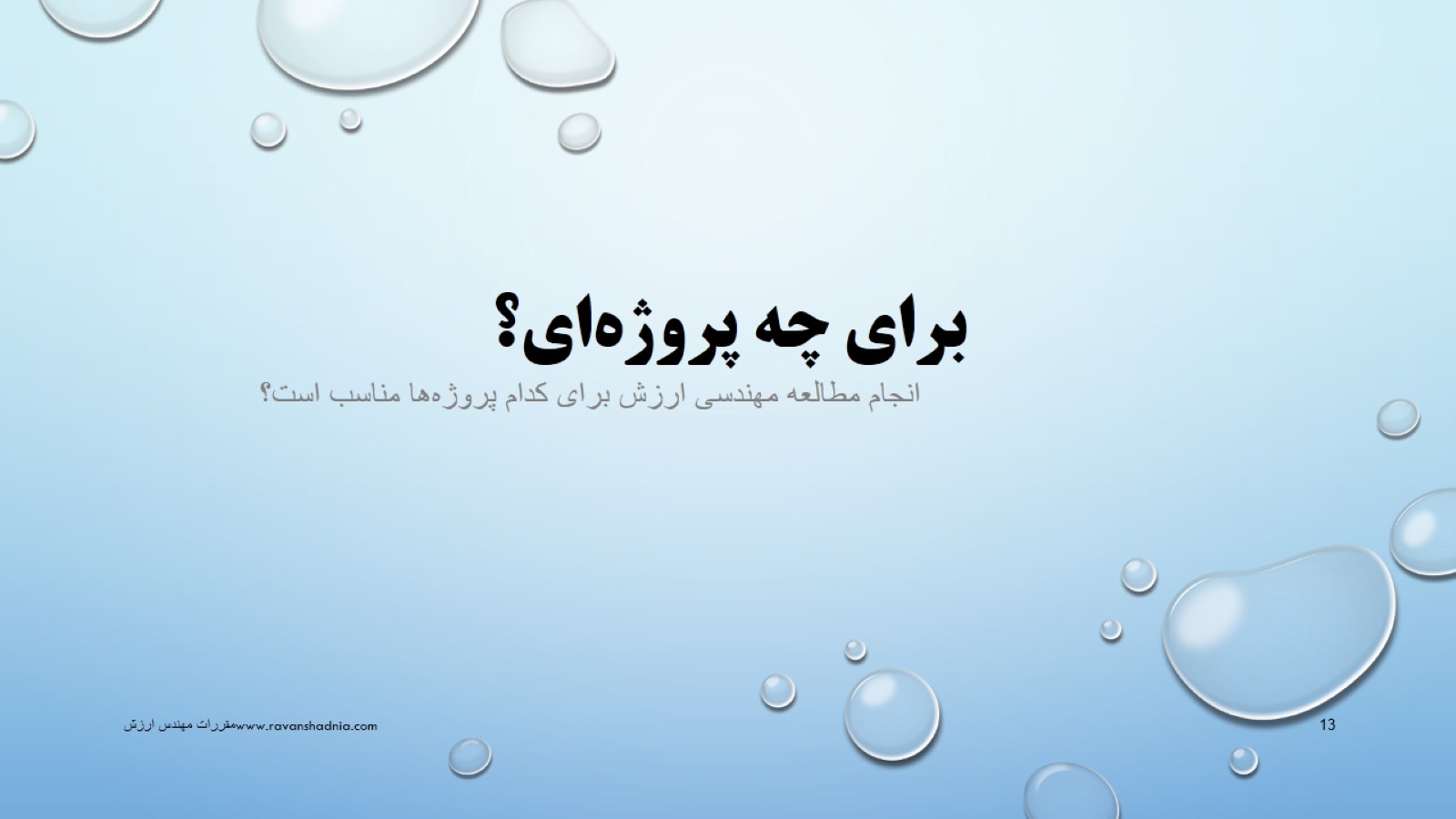 برای چه پروژه‌ای؟
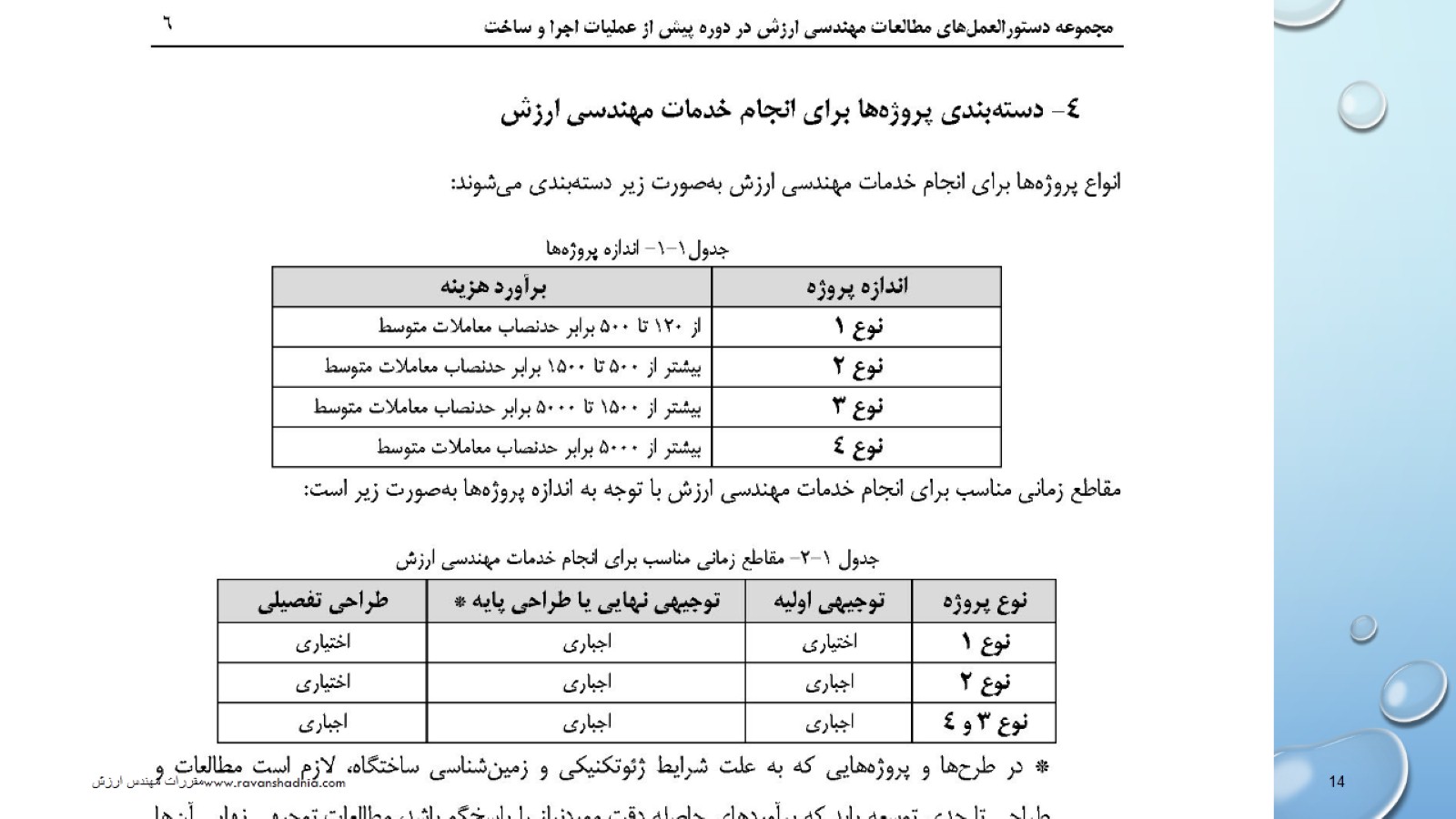 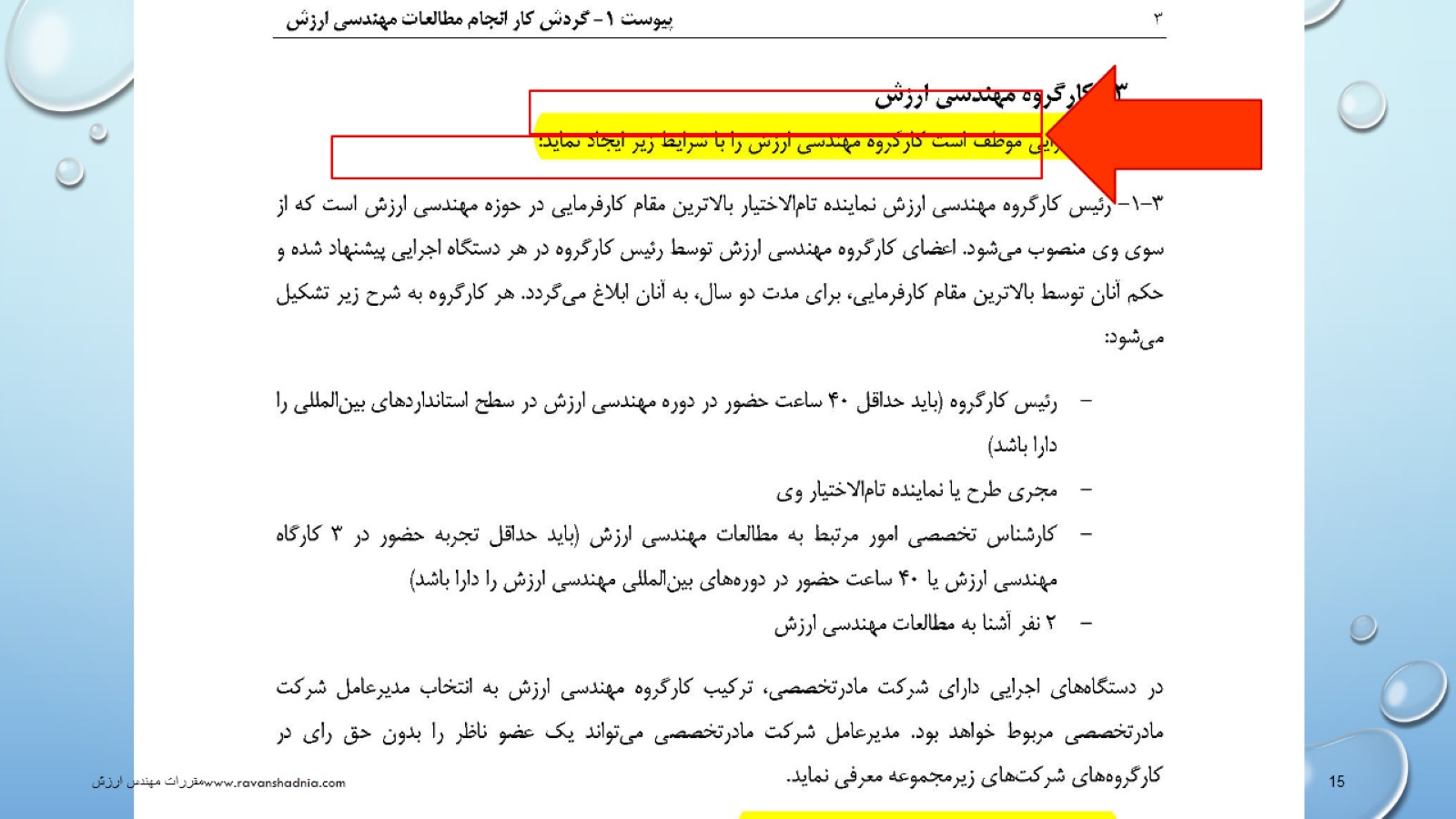 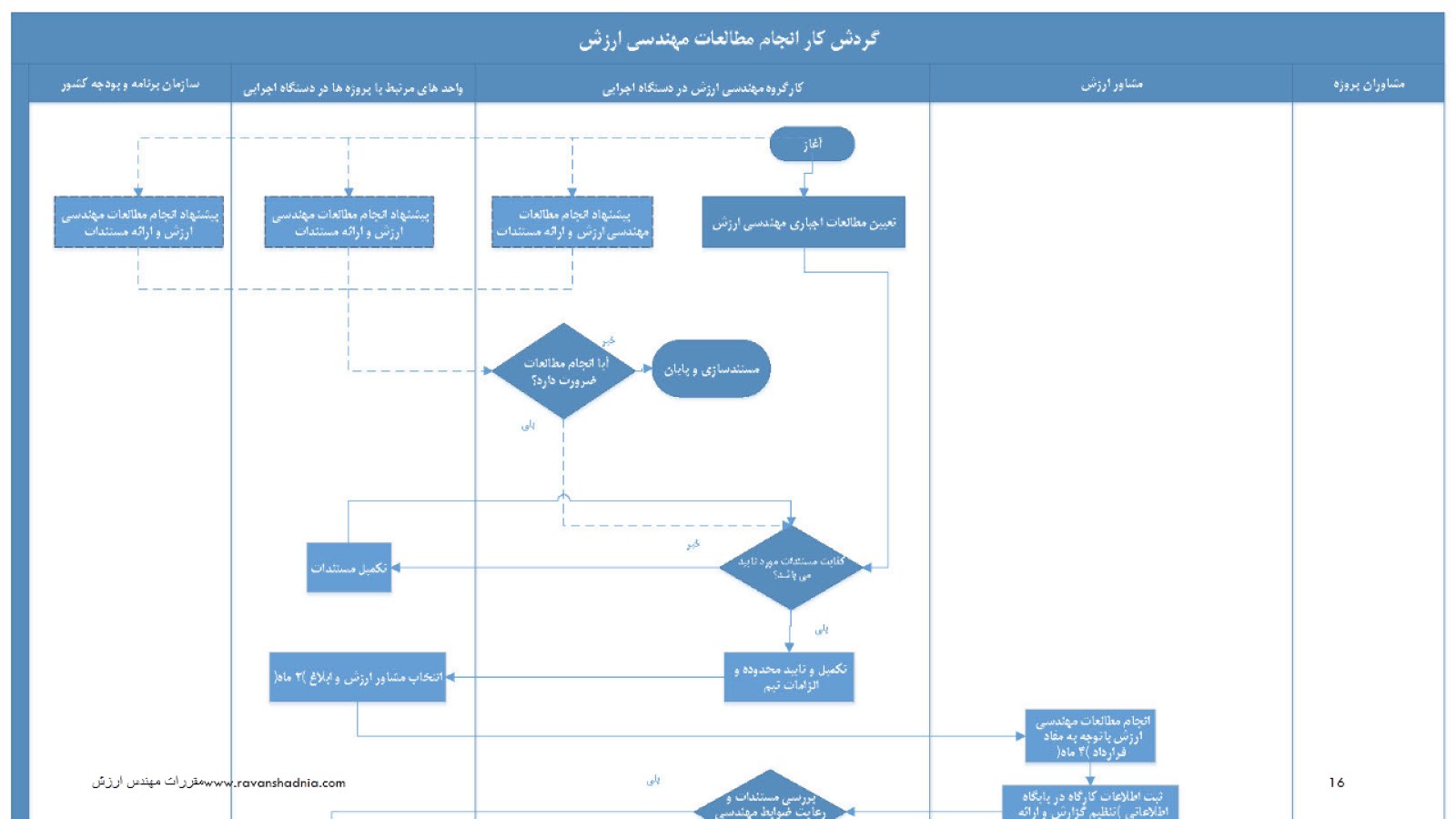 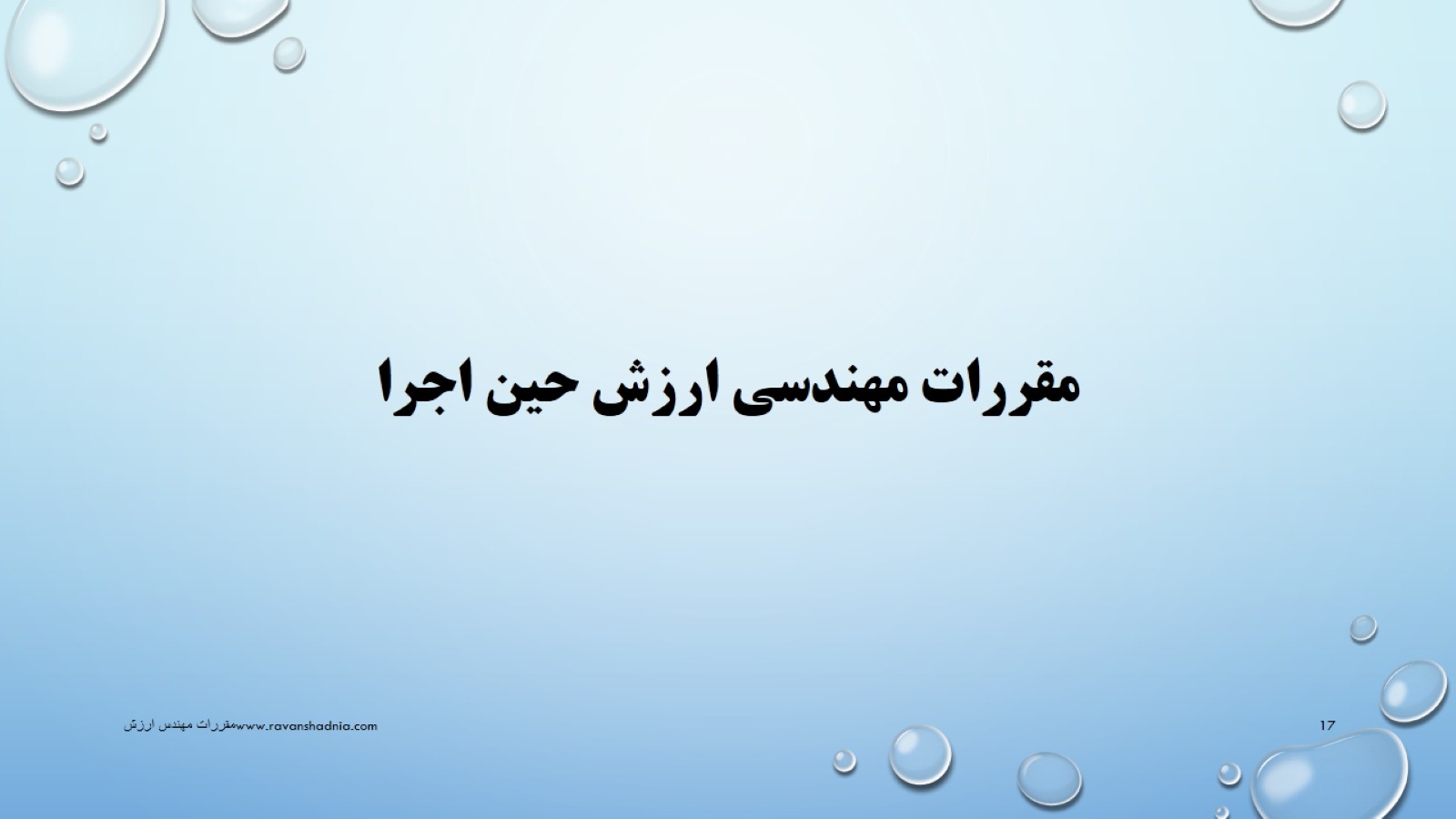 مقررات مهندسی ارزش حین اجرا
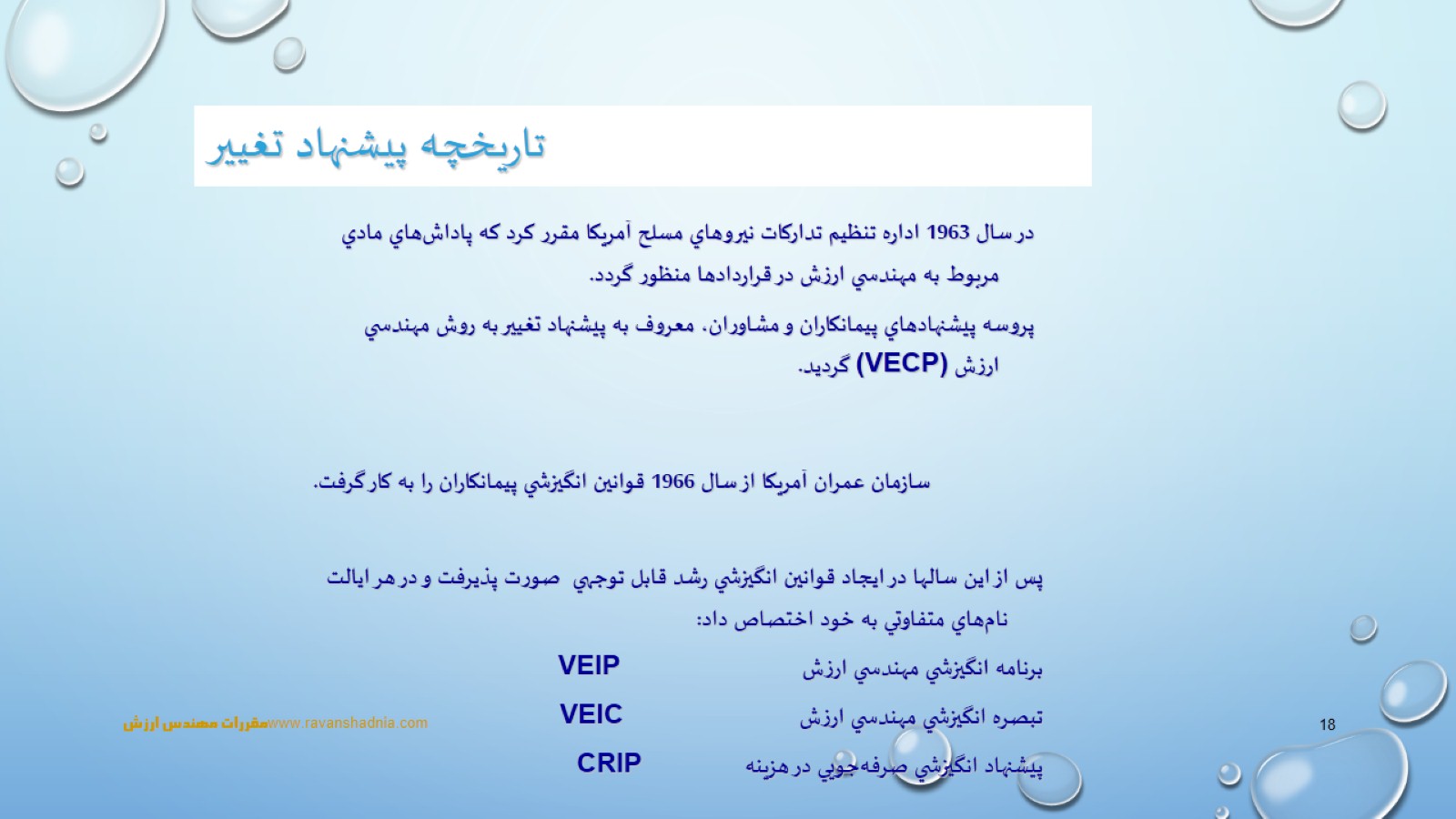 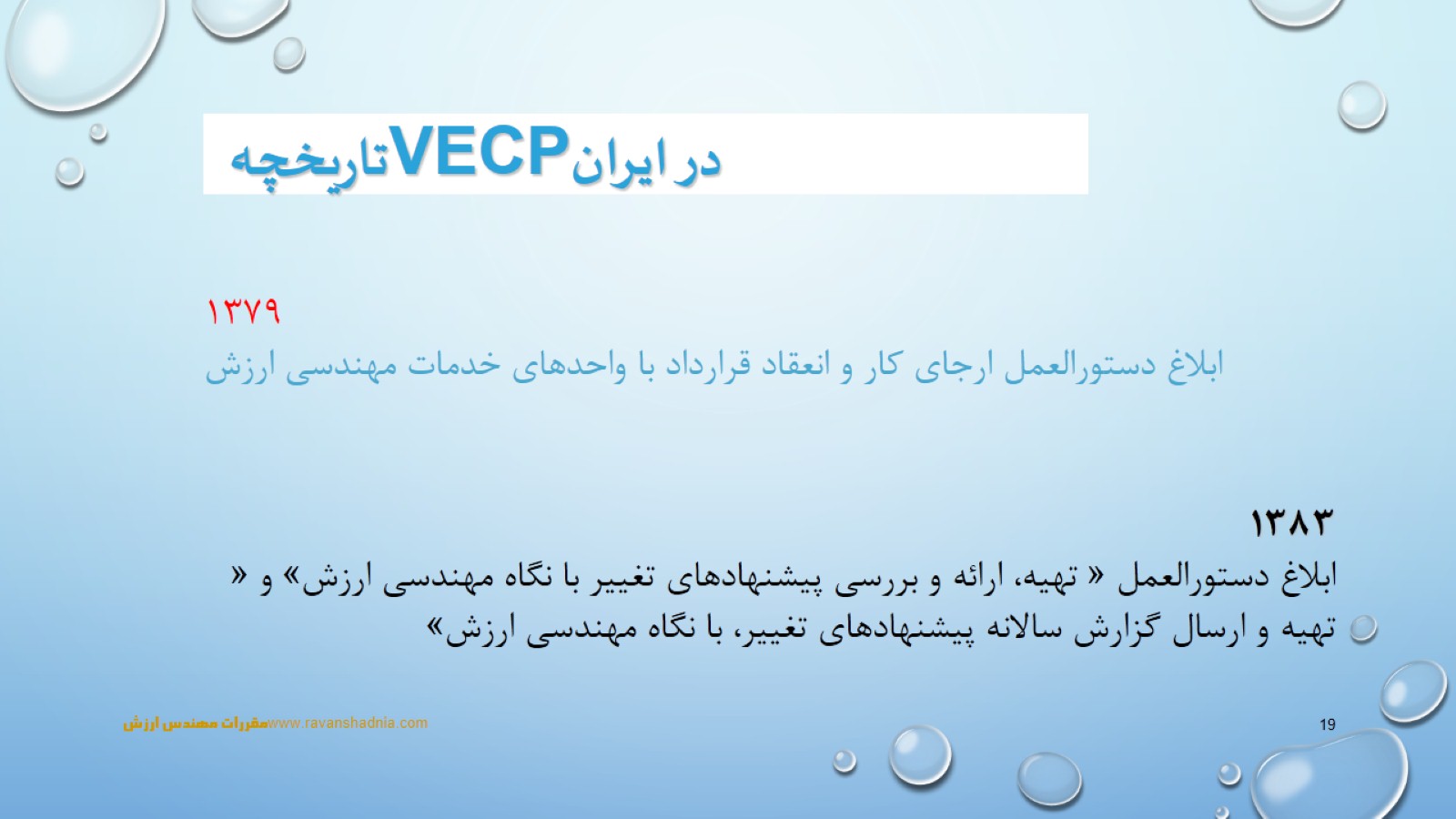 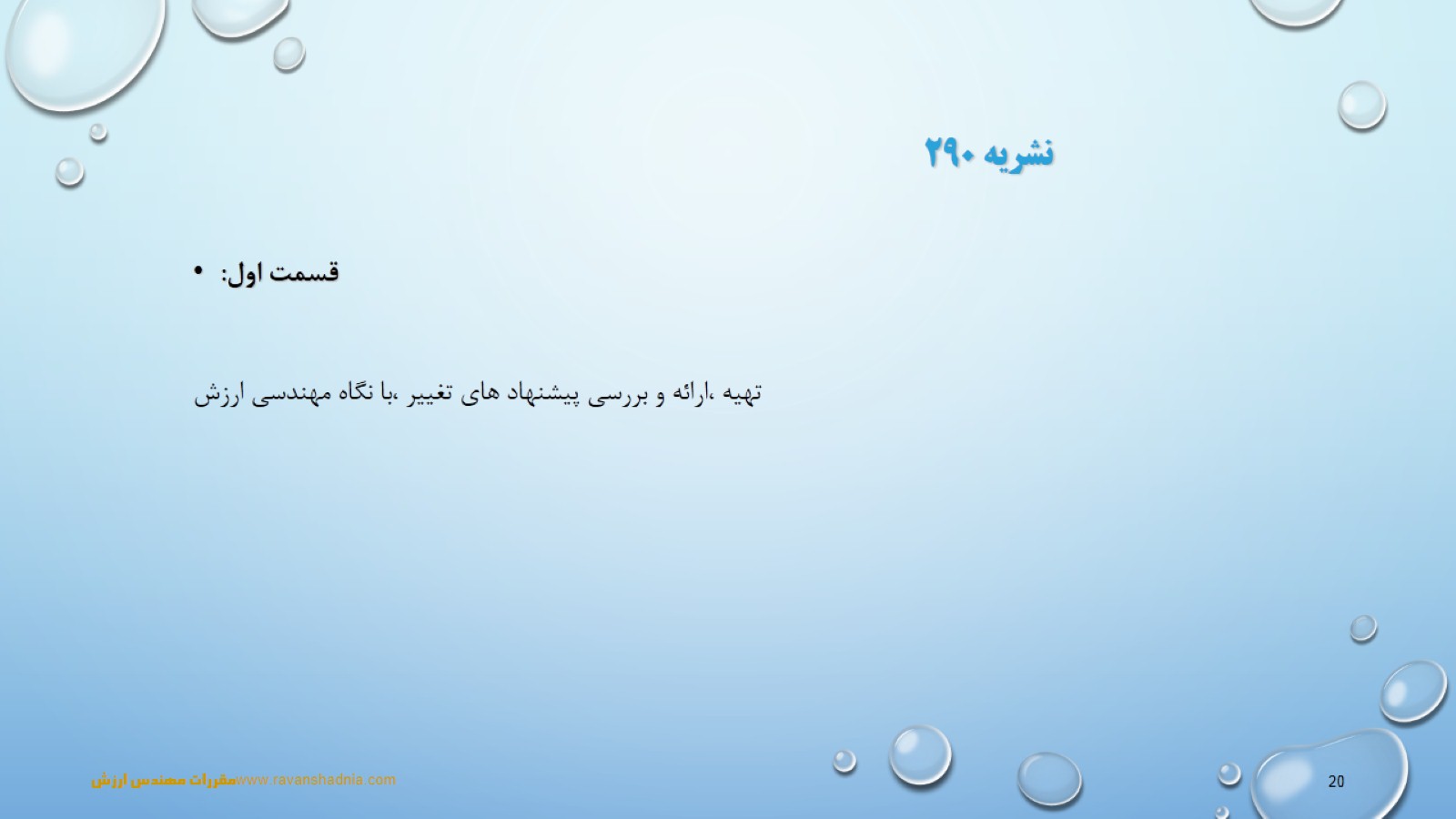 نشريه 290
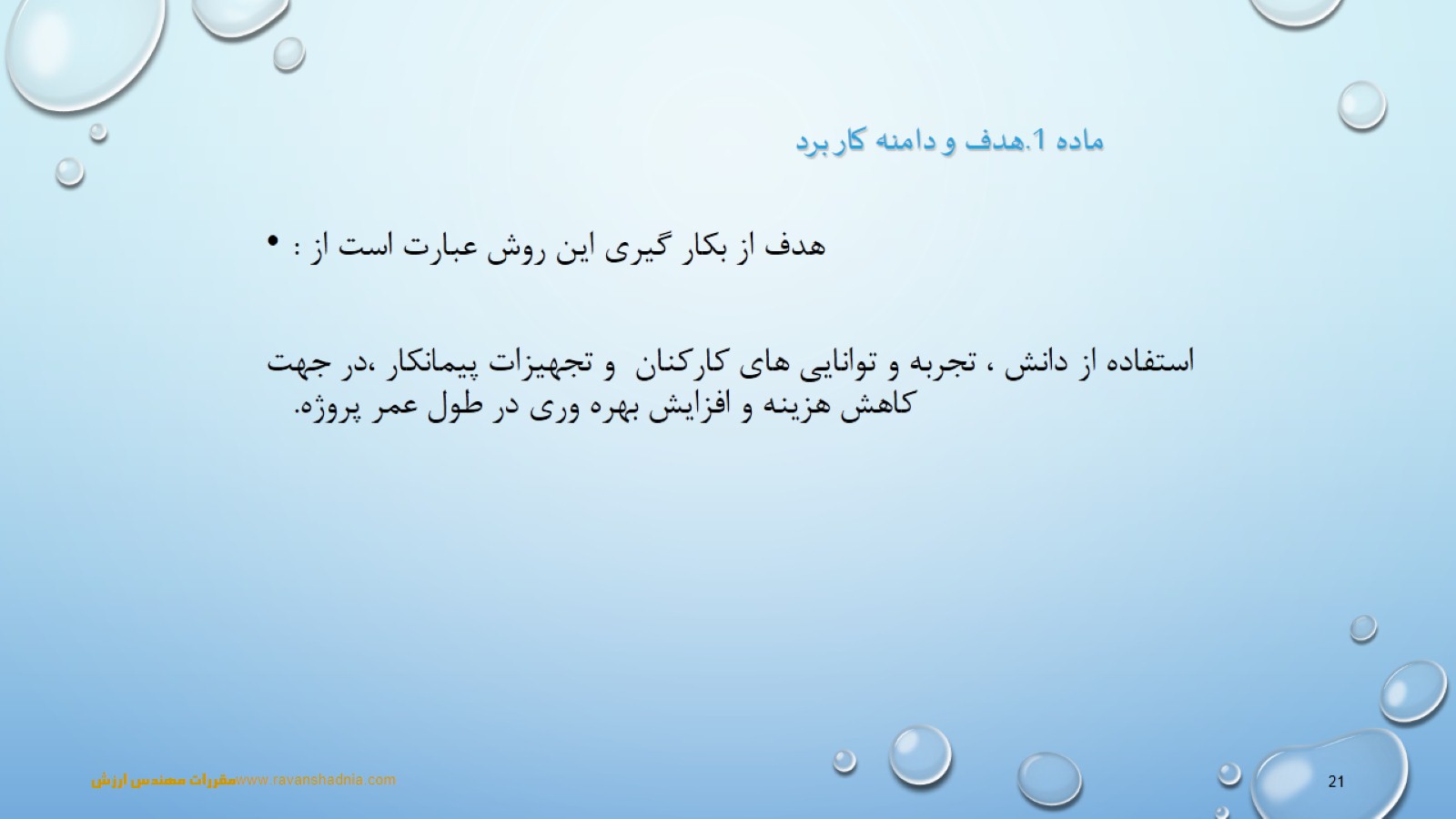 ماده 1.هدف و دامنه كار برد
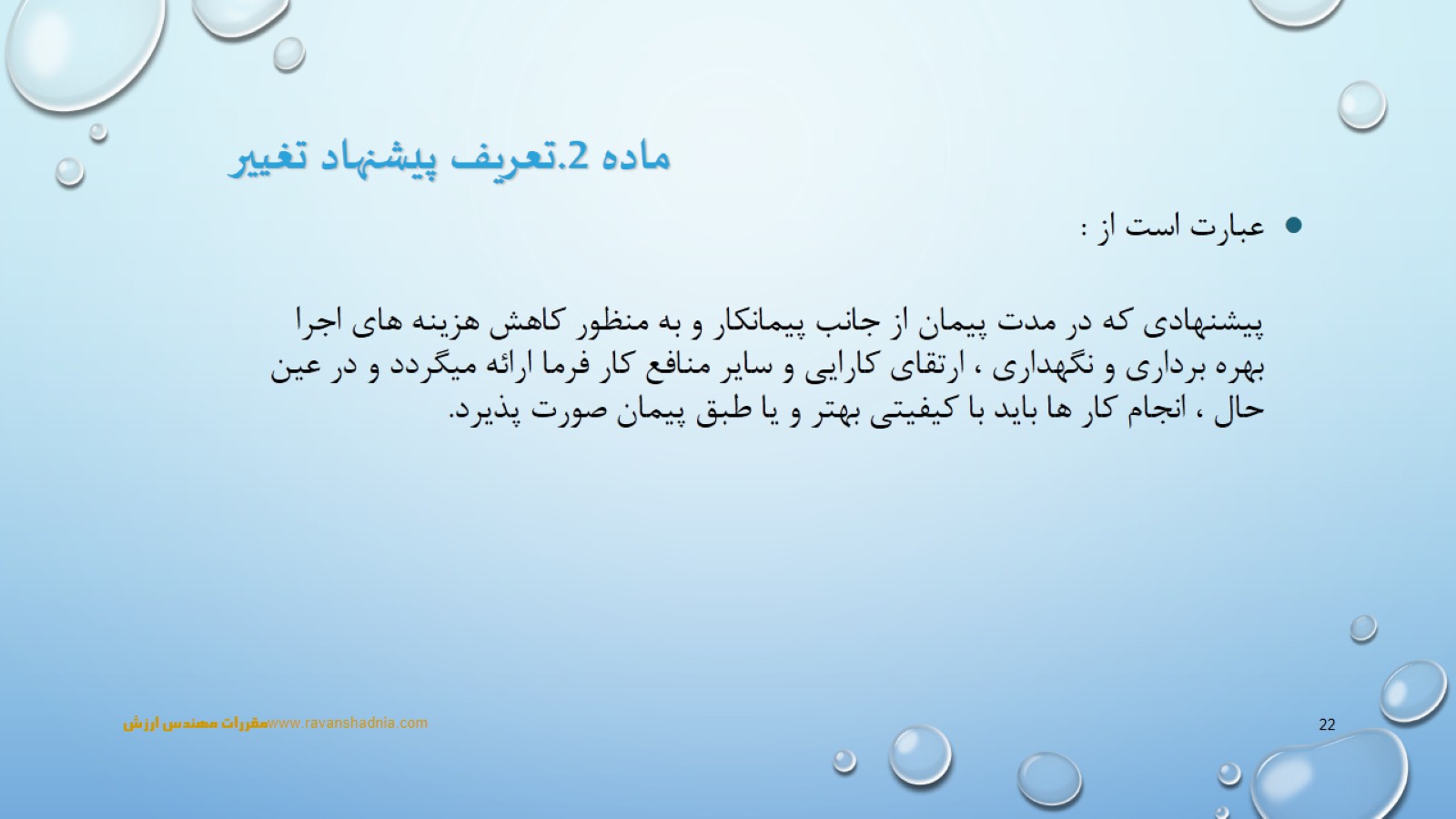 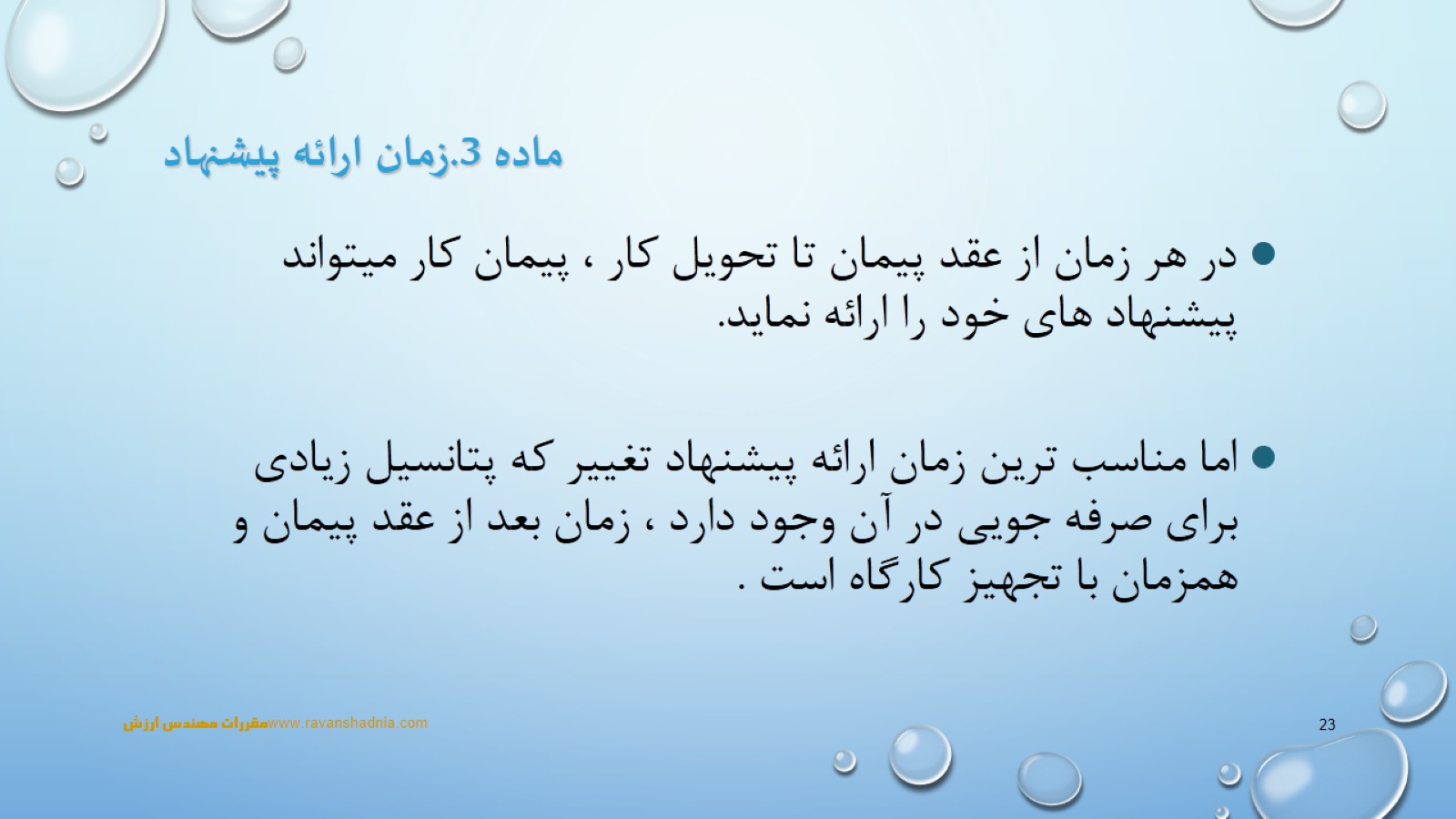 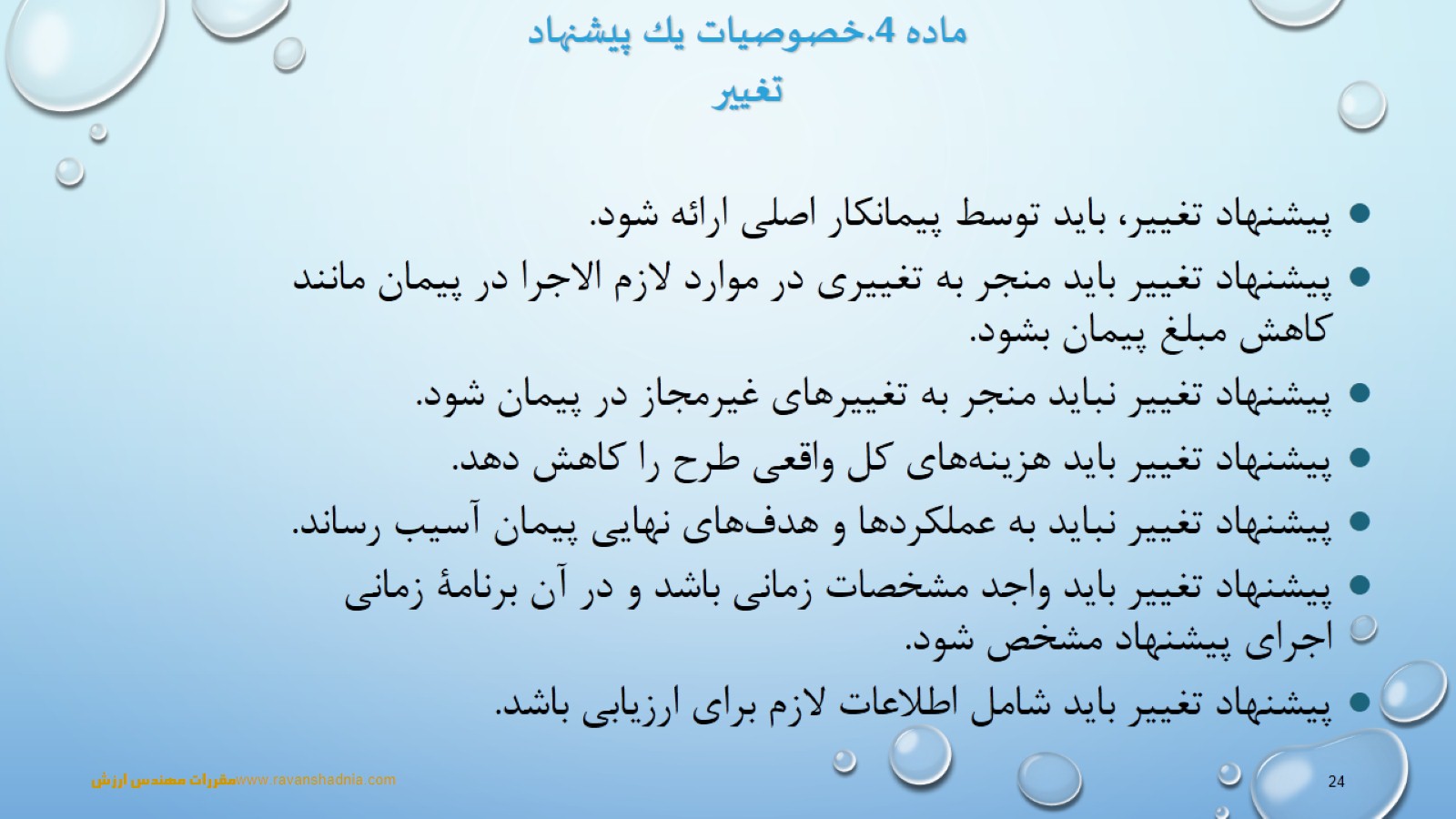 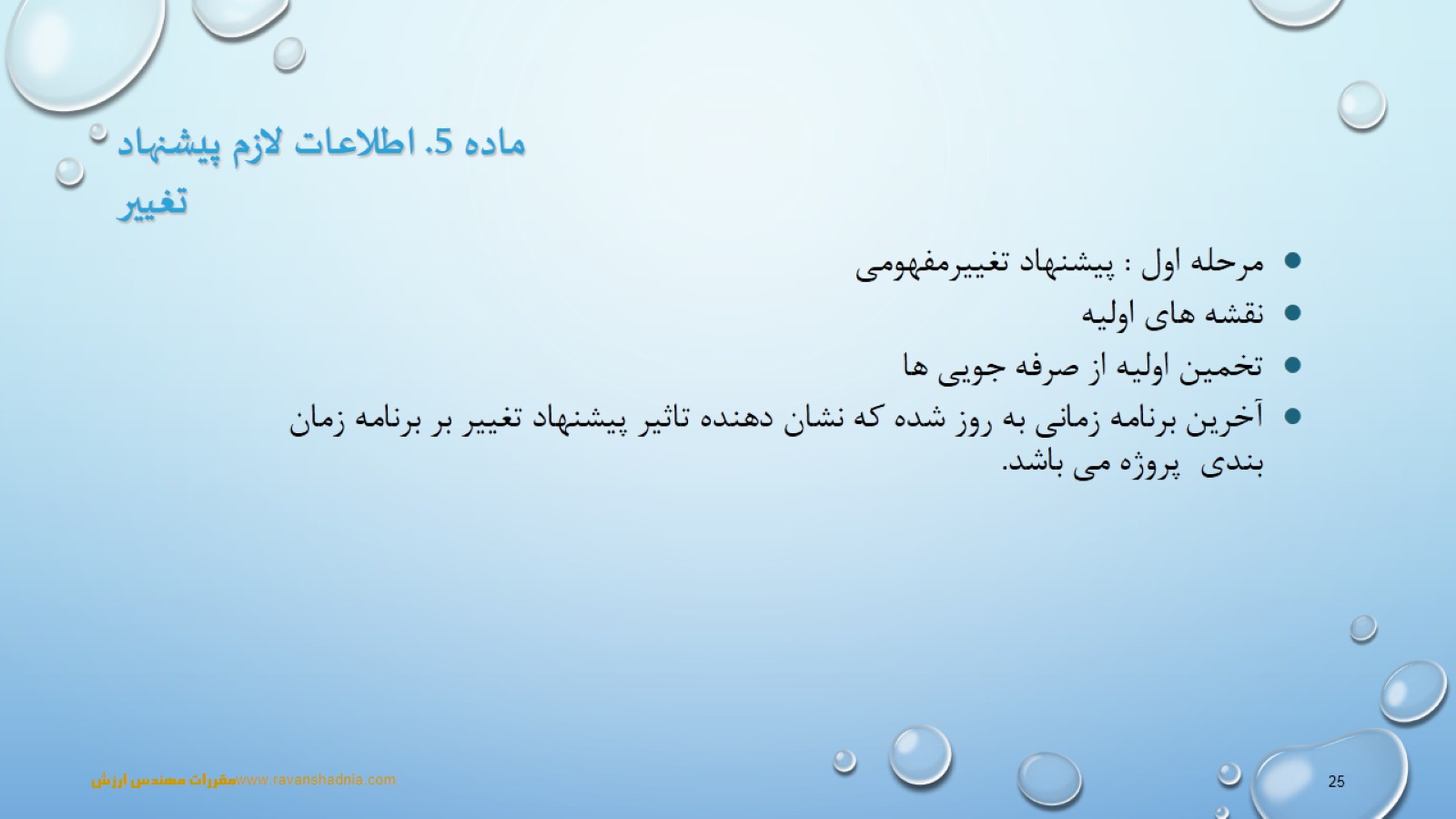 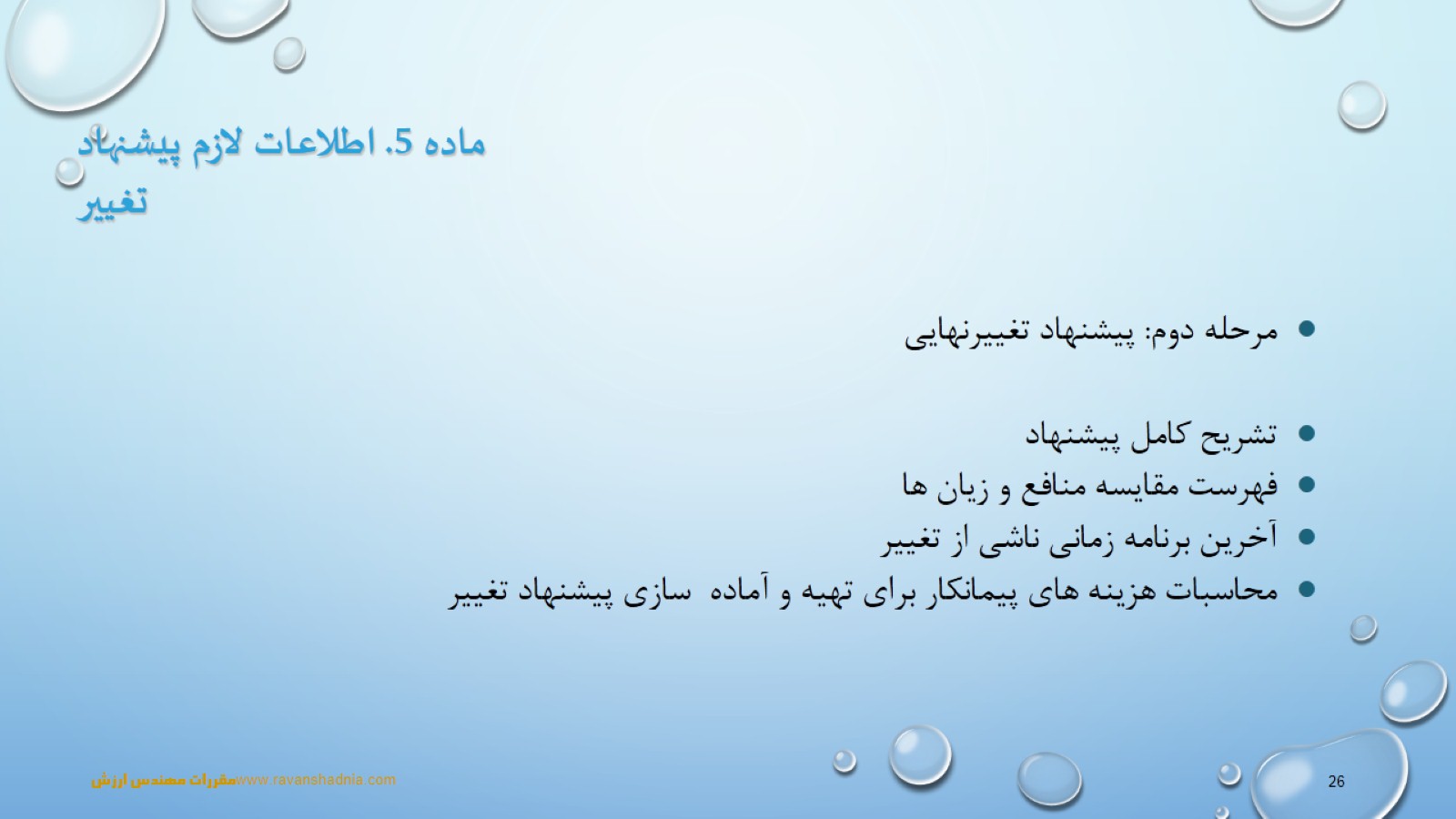 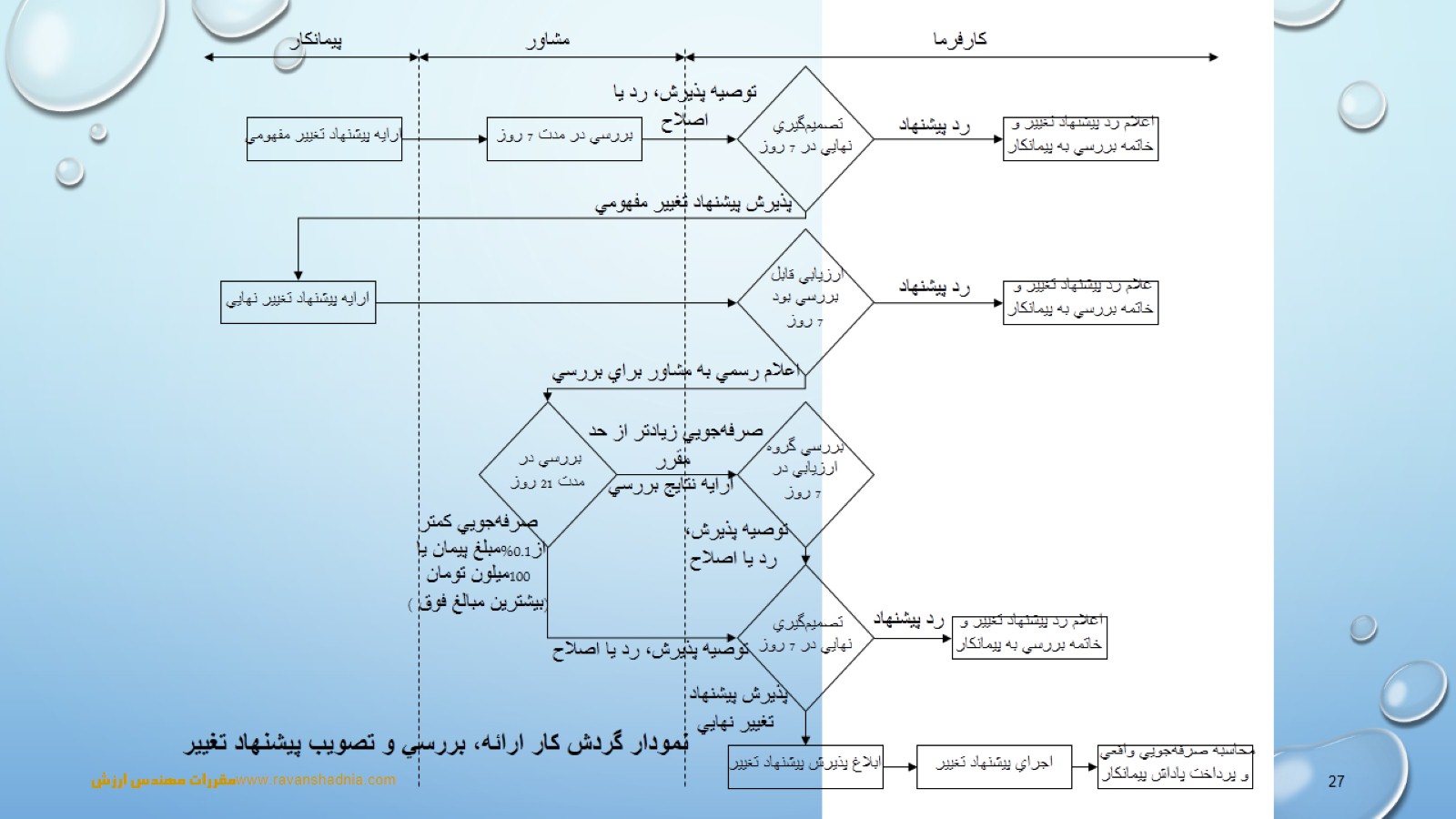 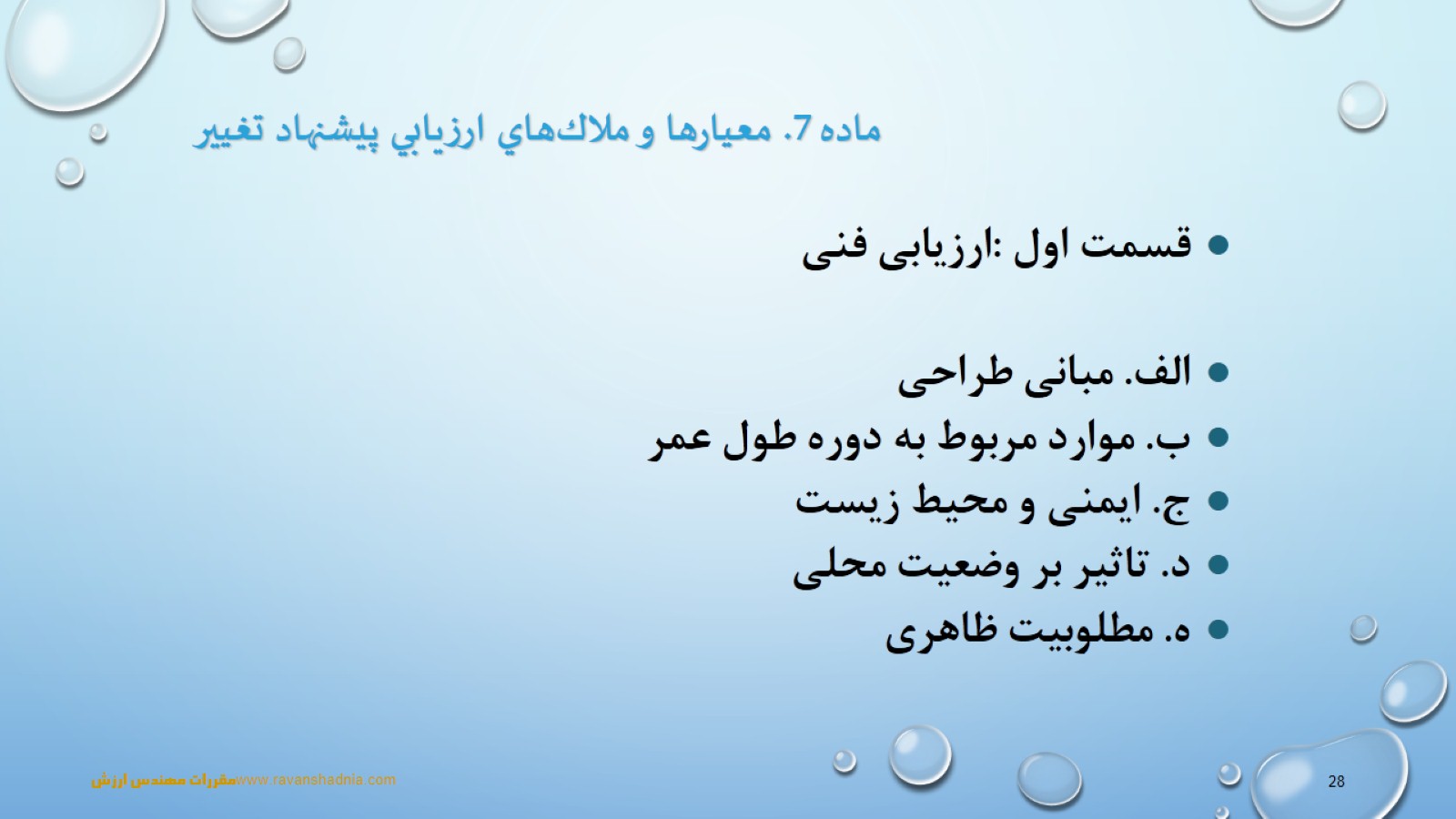 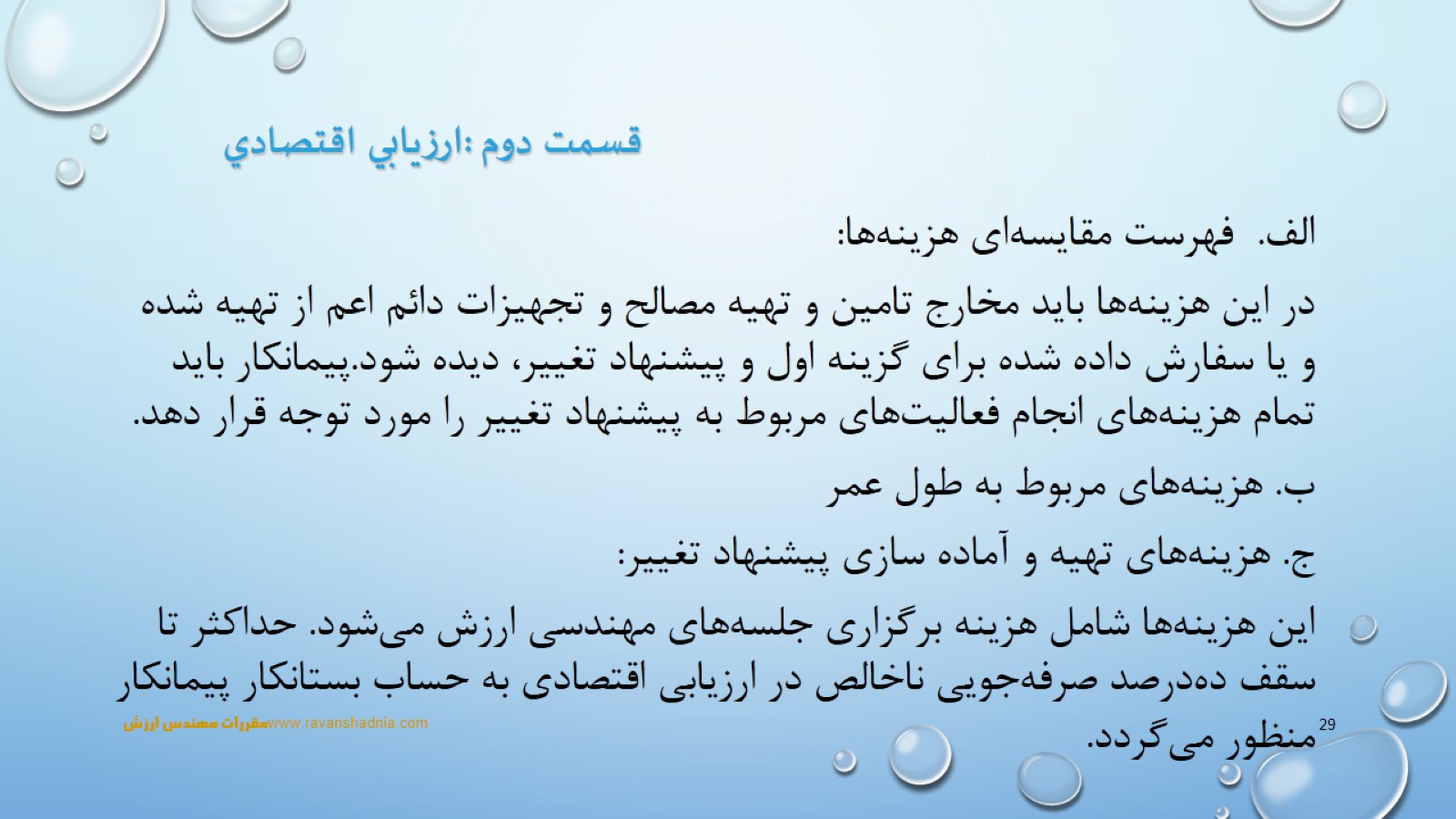 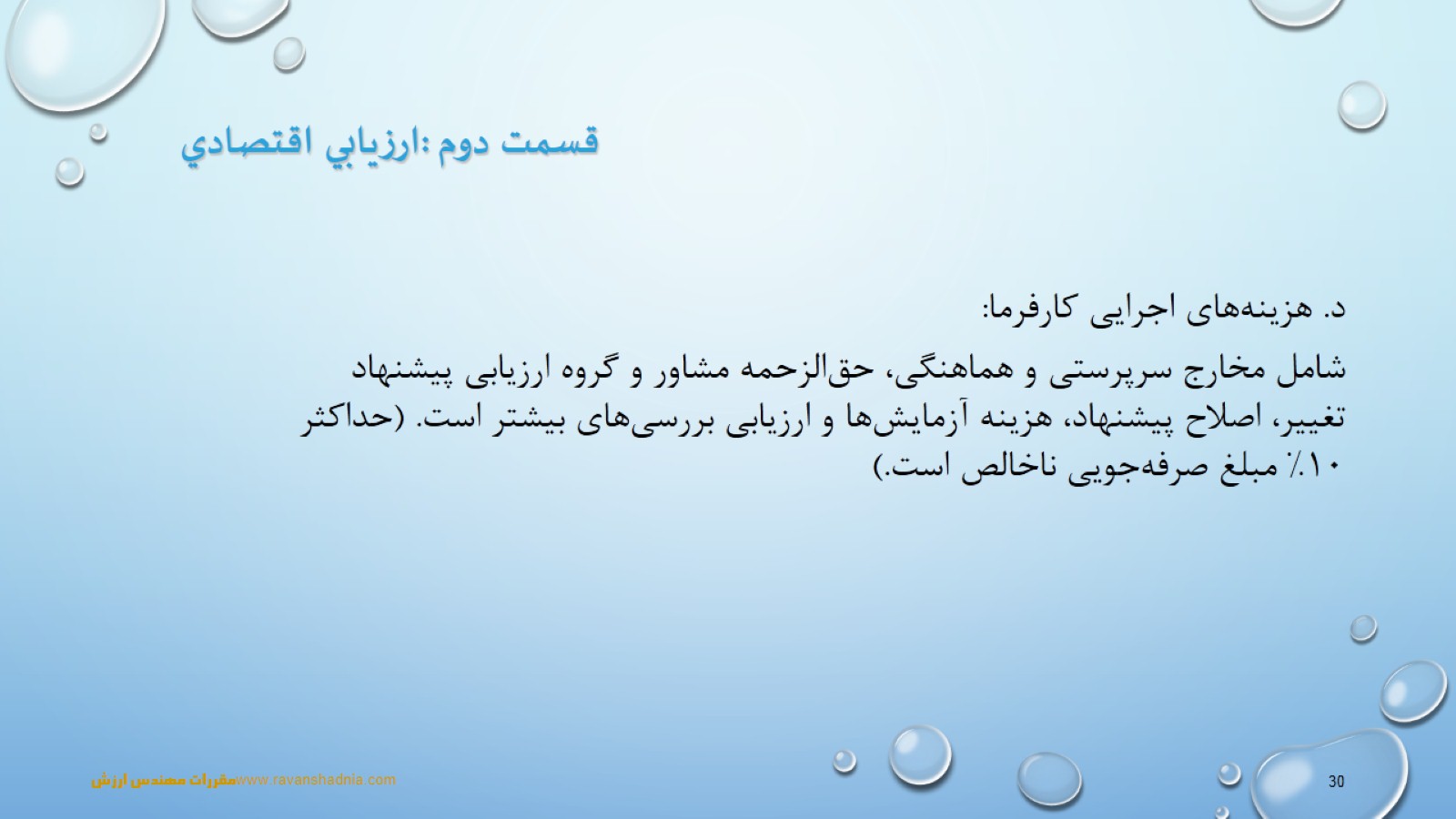 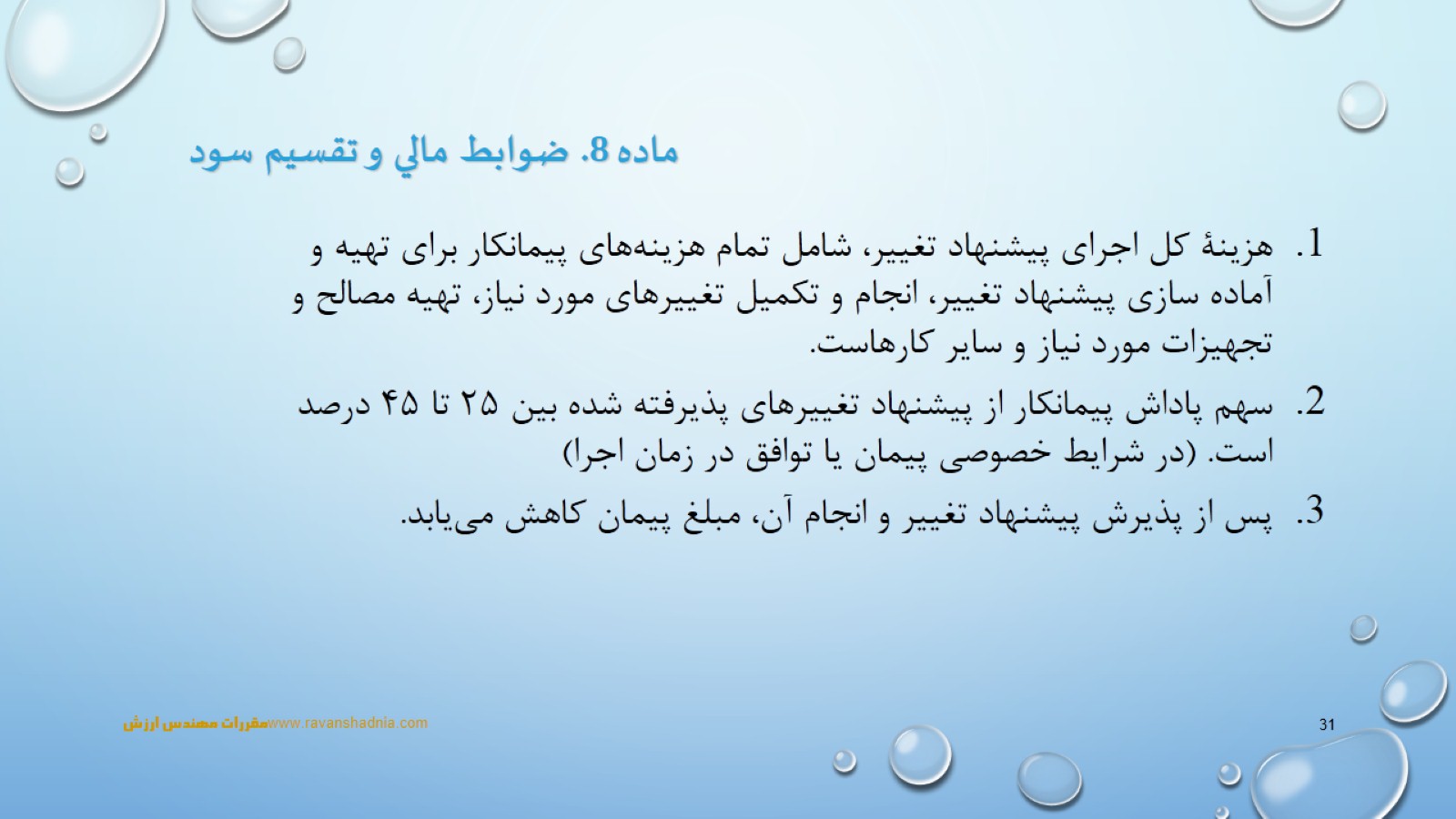 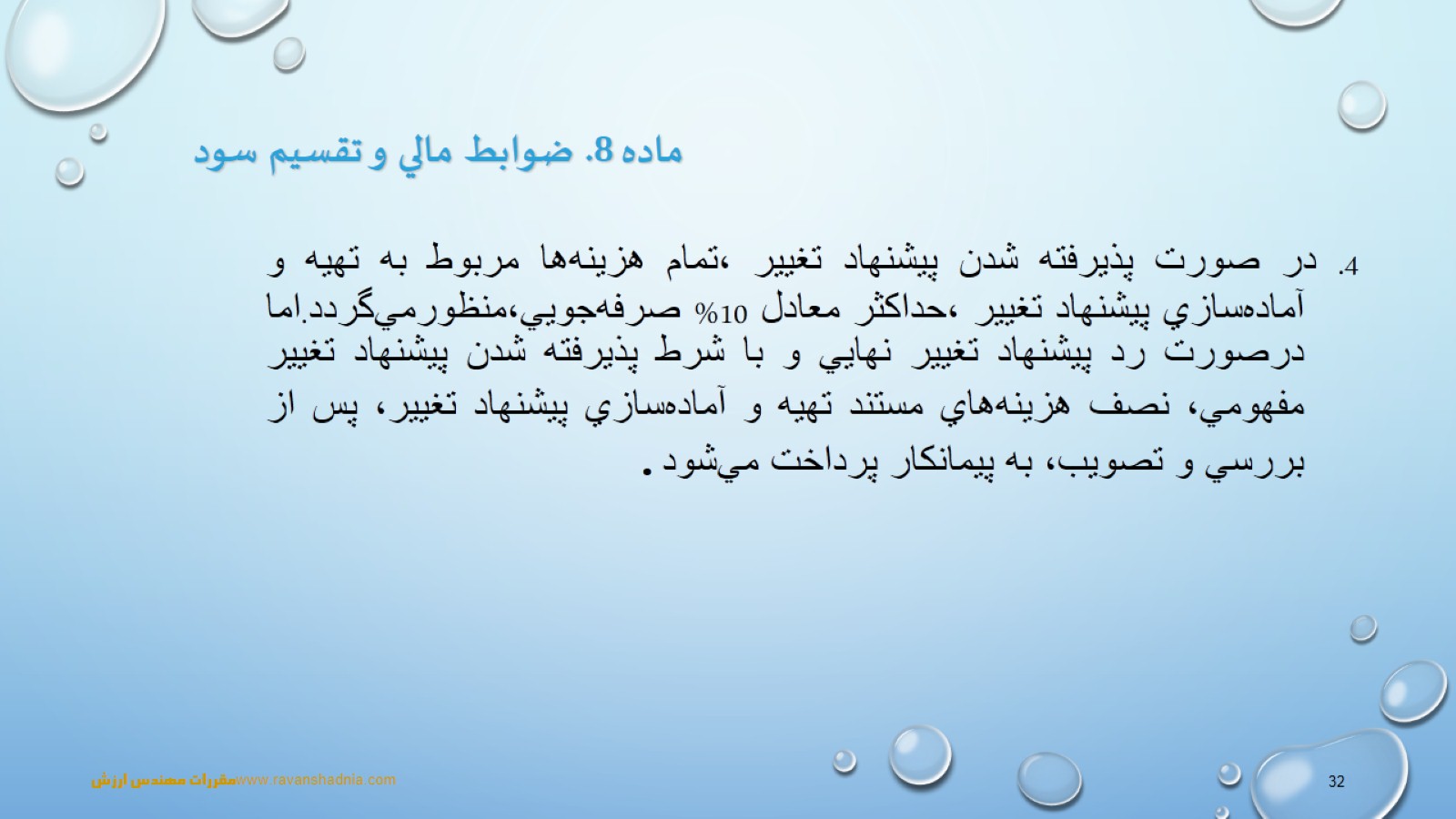 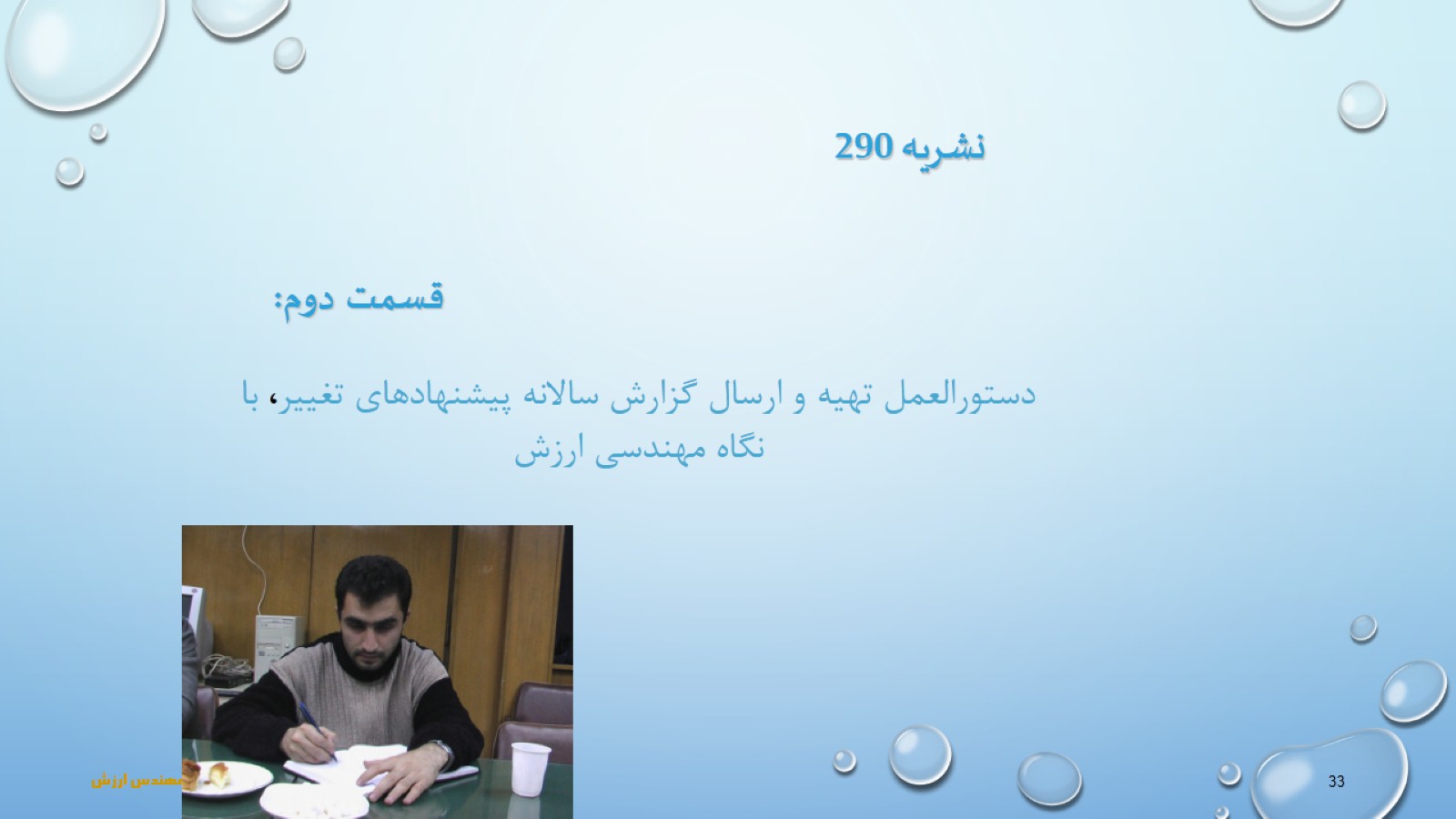 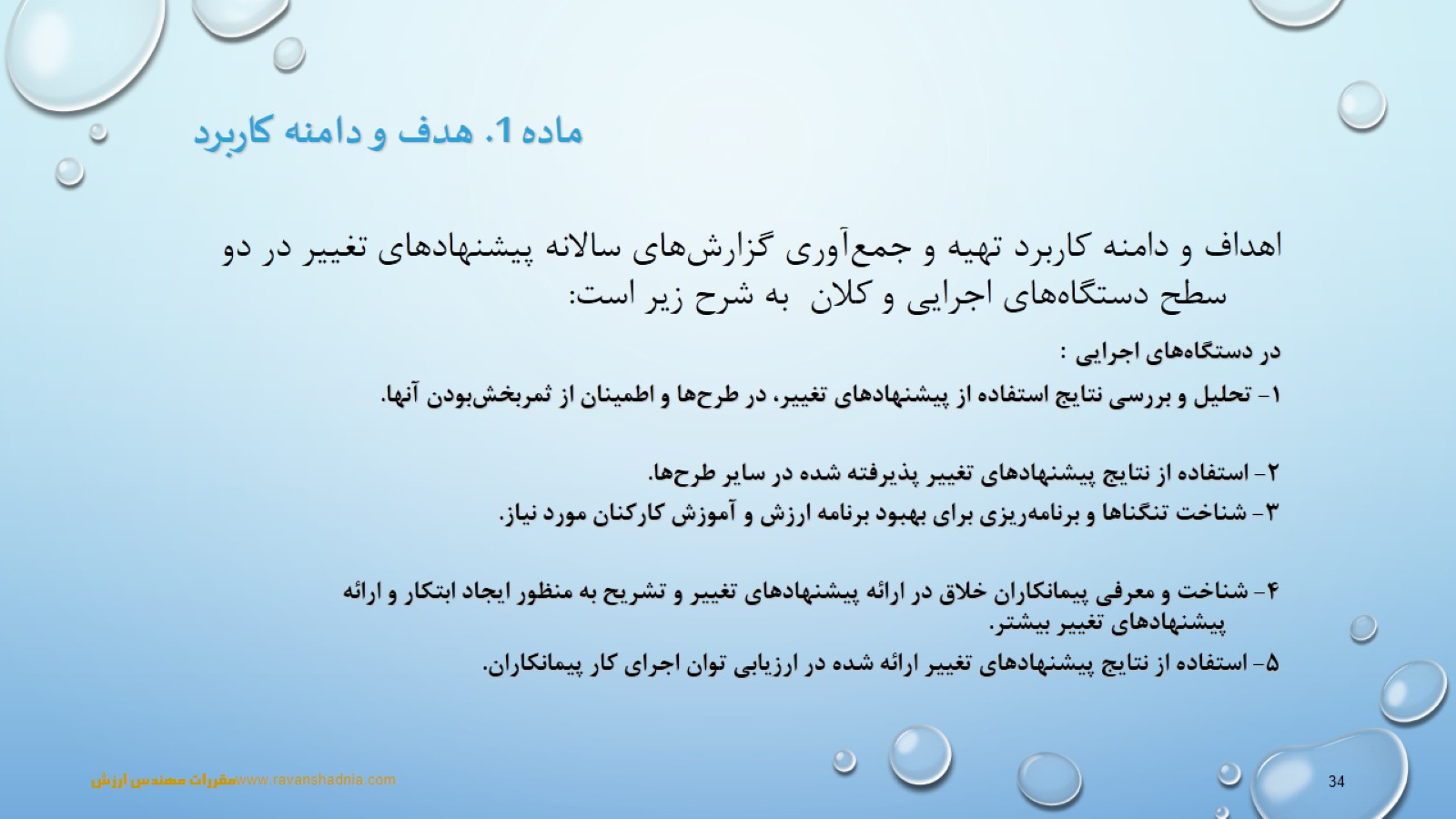 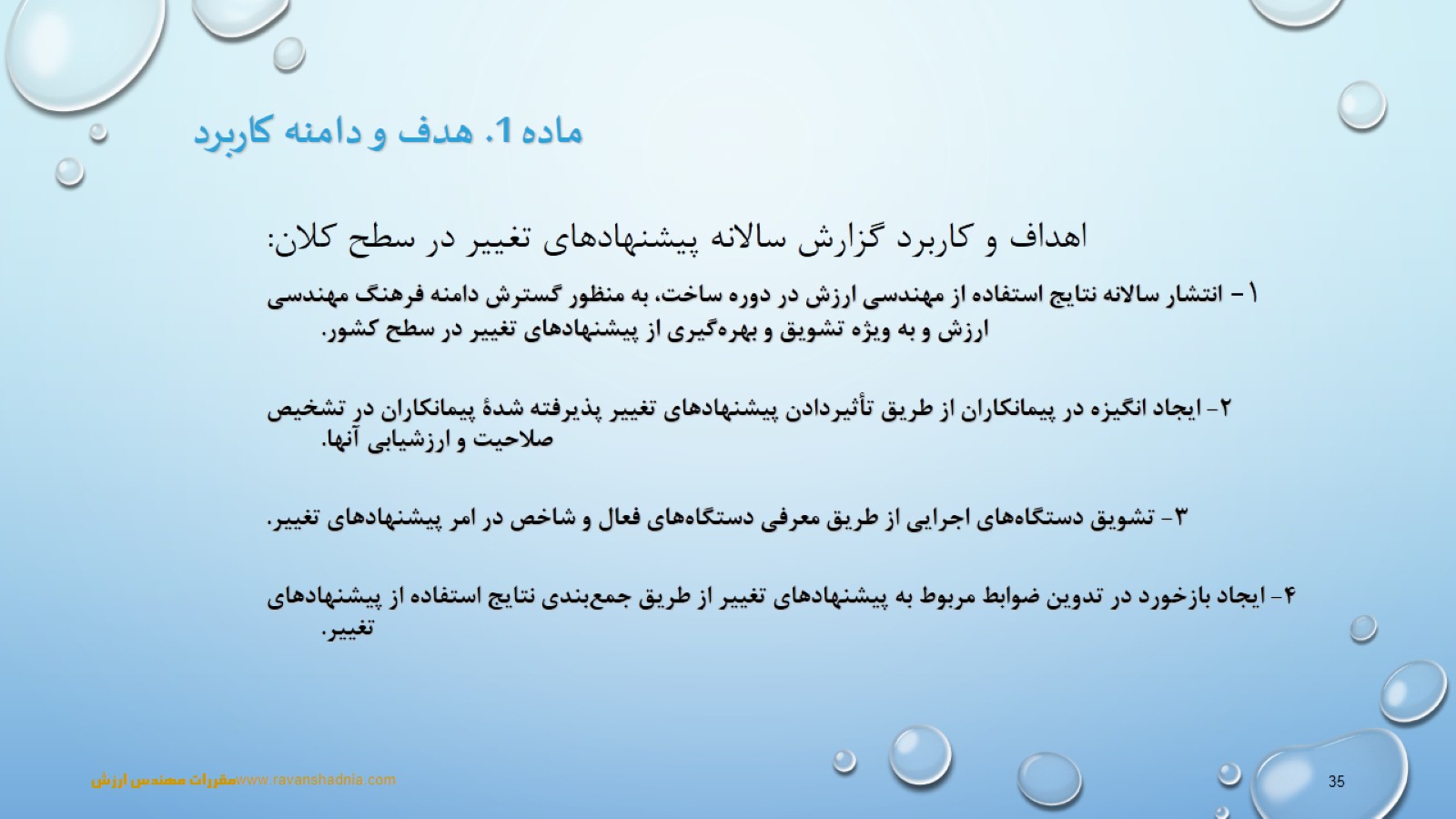 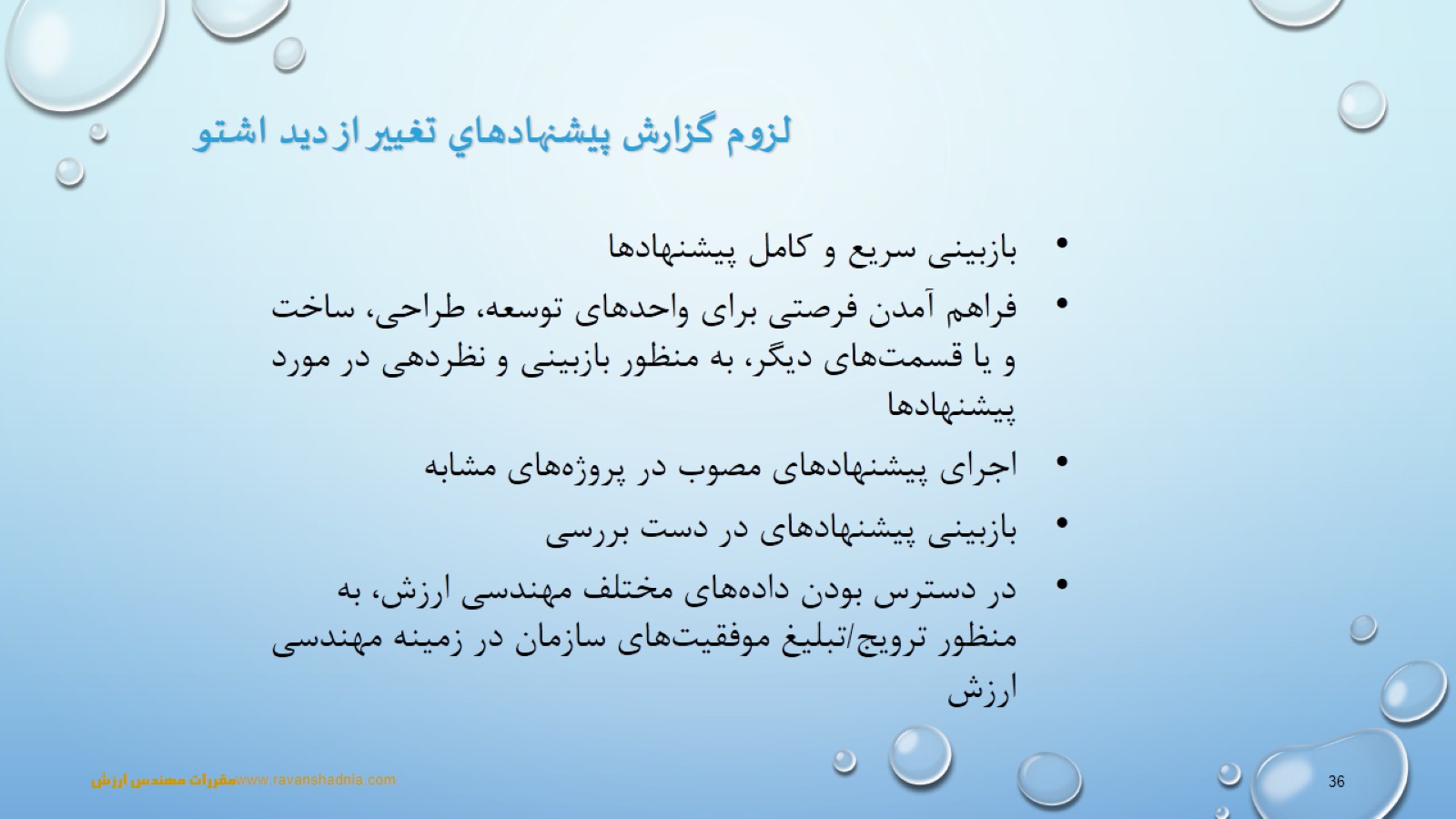 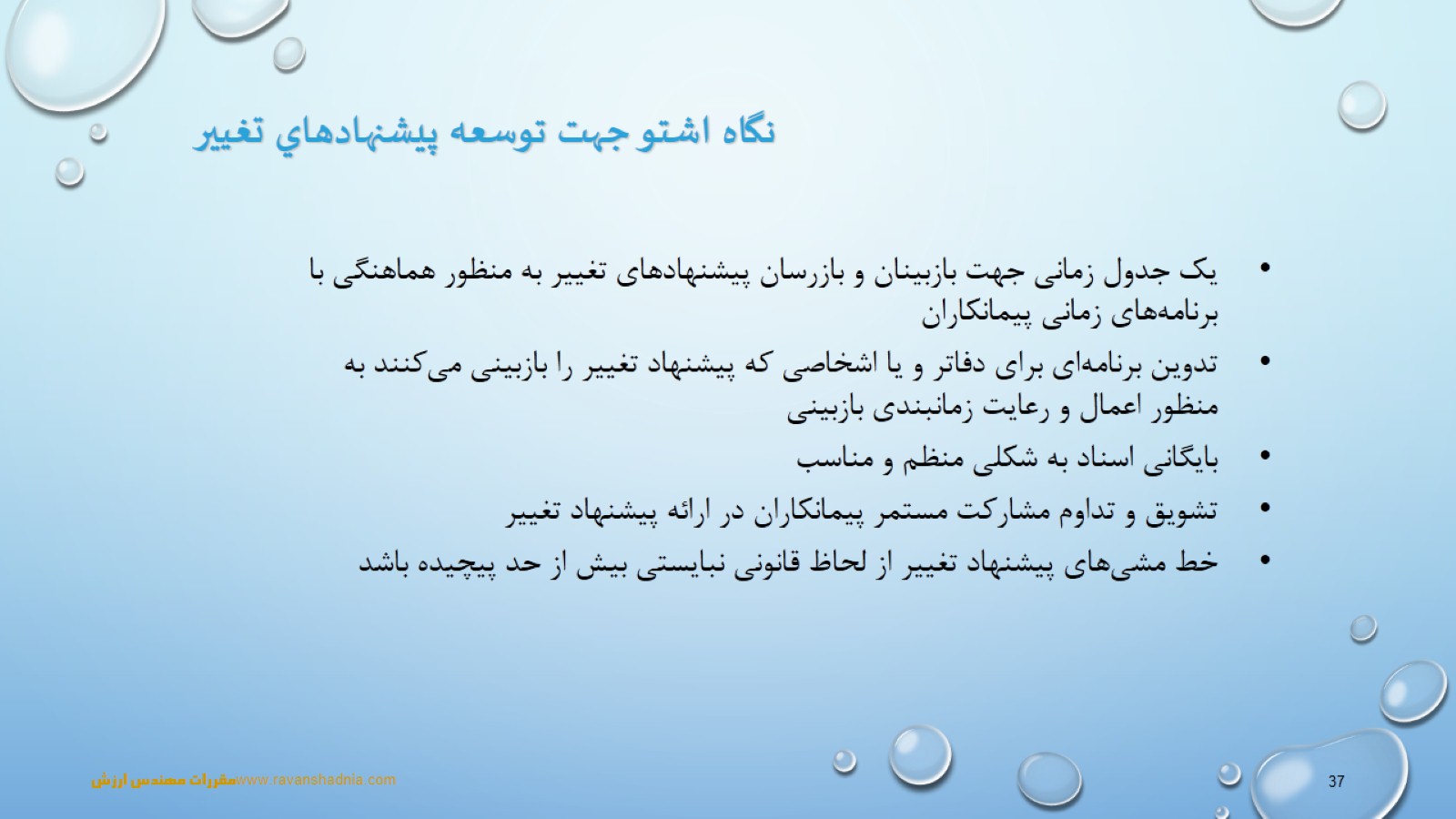 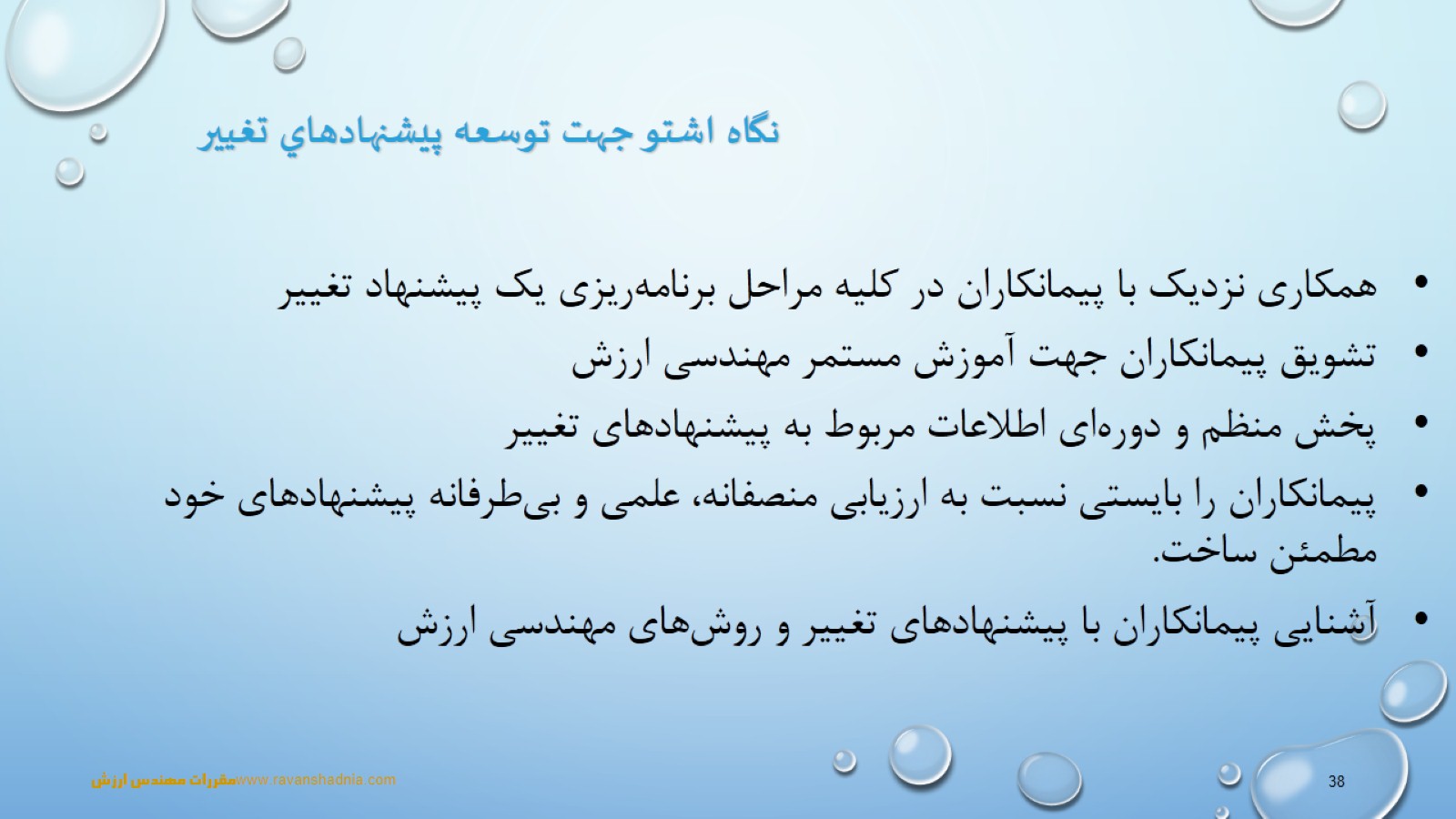 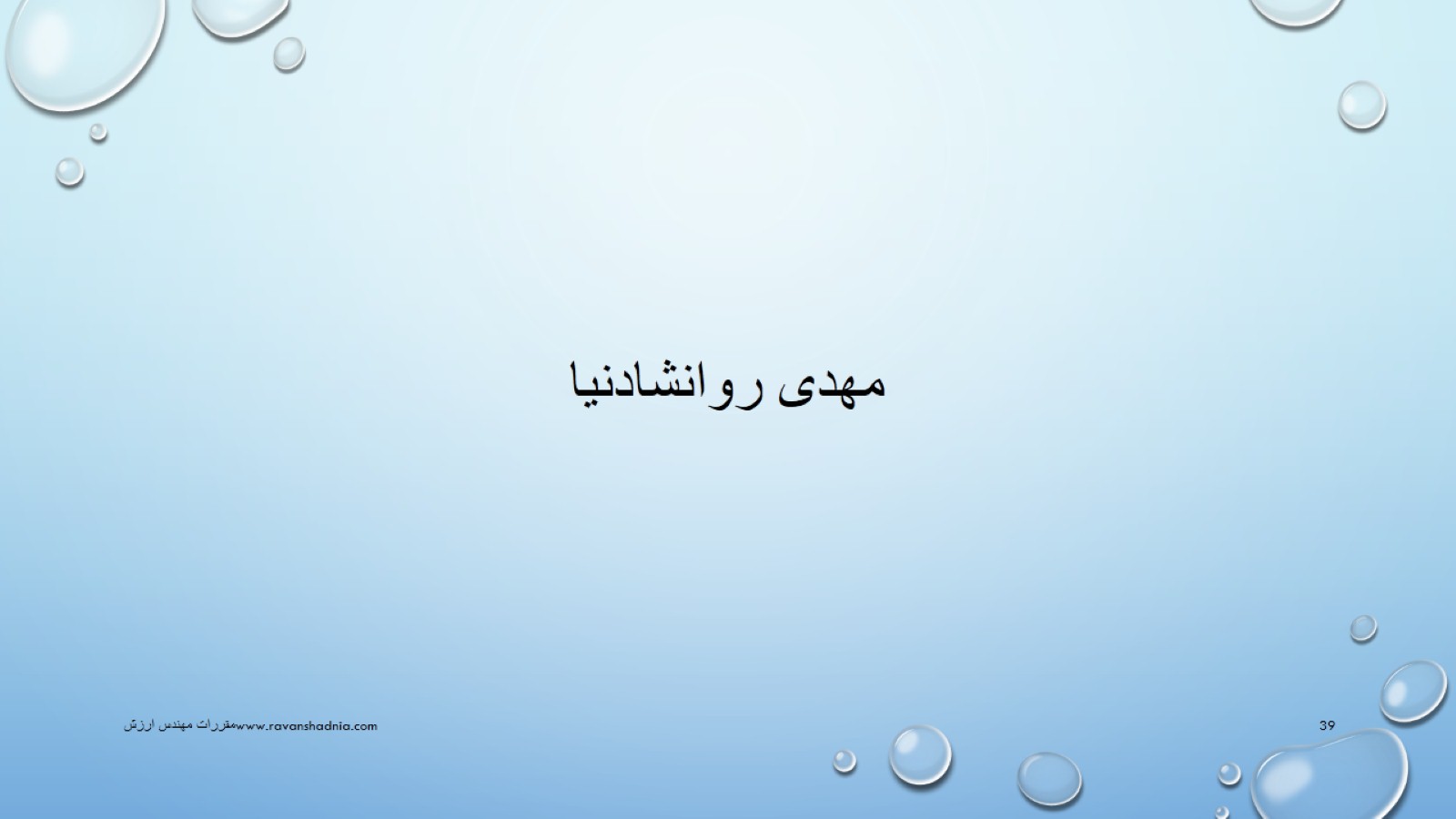 مهدی روانشادنیا